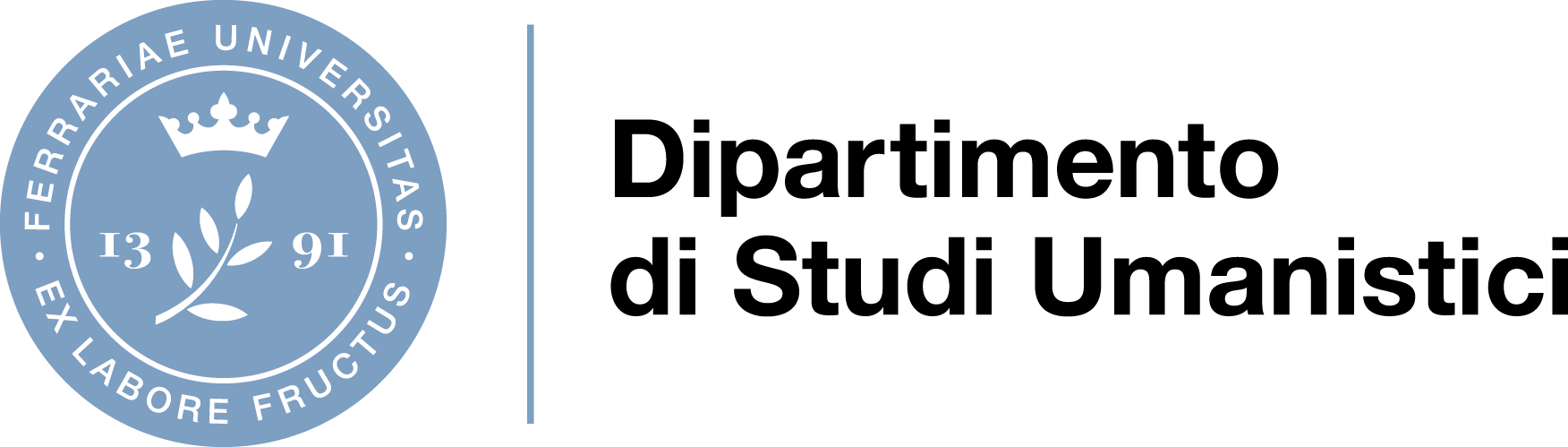 Storia MedievaleLaurea magistrale in Culture e tradizioni del Medio Evo e del Rinascimento Lezione 8
Ferrara21/10/2019
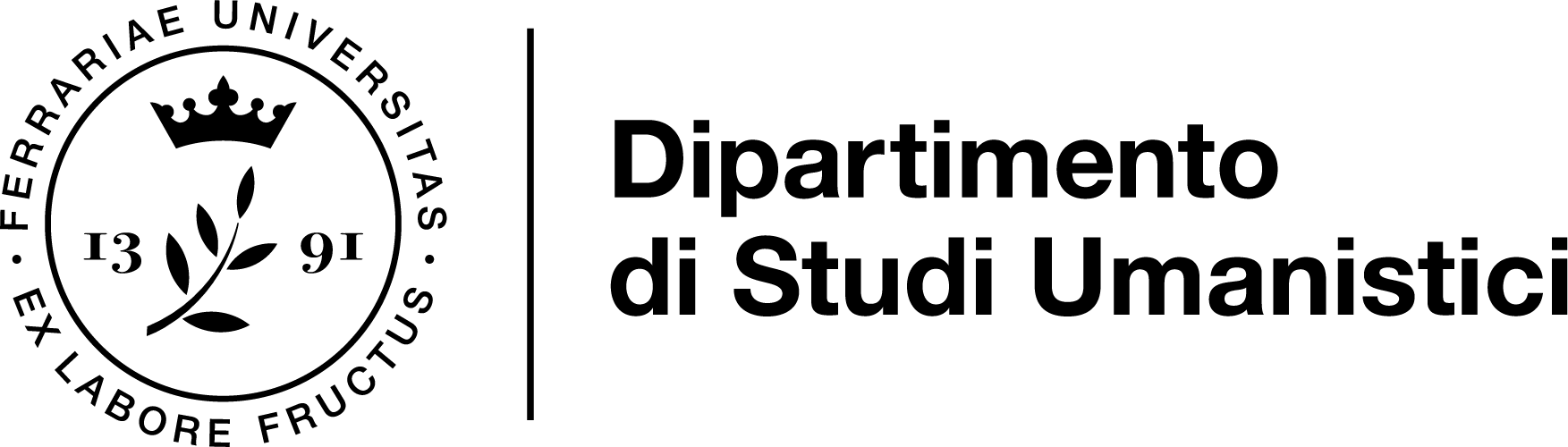 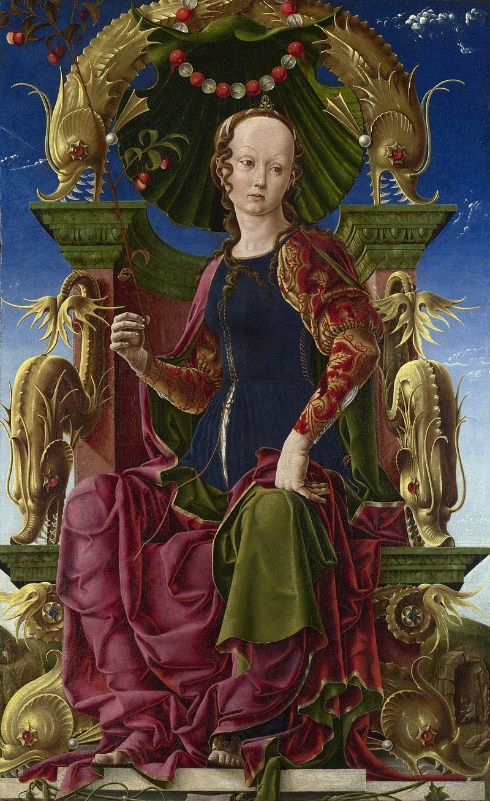 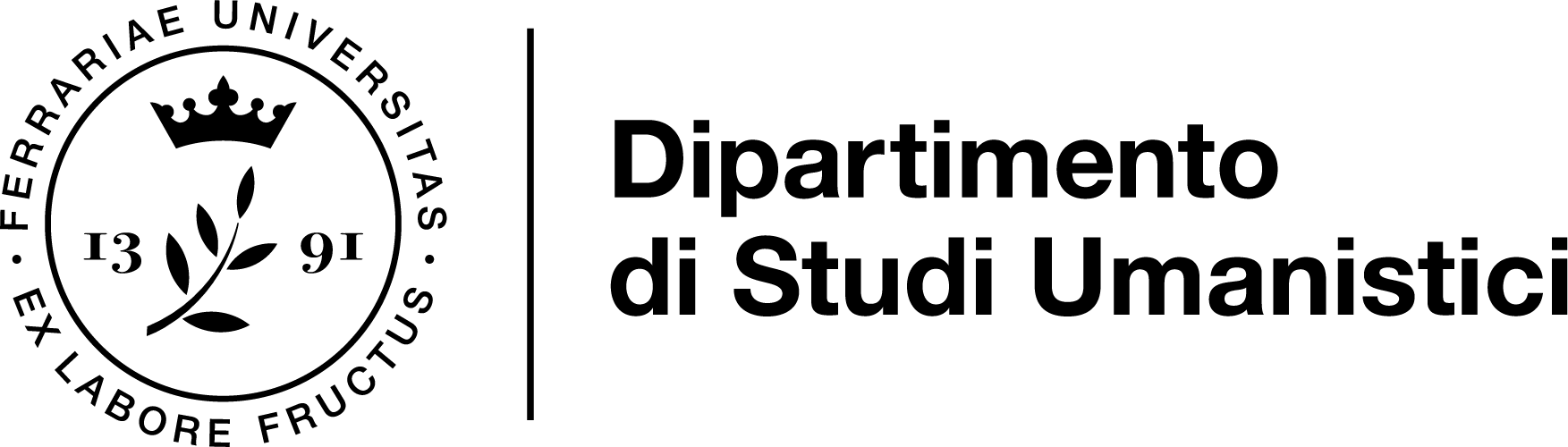 L’organizzazione dell’impero carolingio fu efficace?
L’estensione dell’Impero eguagliava quella che avrebbe raggiunto lo
stato napoleonico.
L’organizzazione carolingia FUNZIONAVA?
NON LO SAPPIAMO
Convivono due letture opposte:
1) sì
2) no
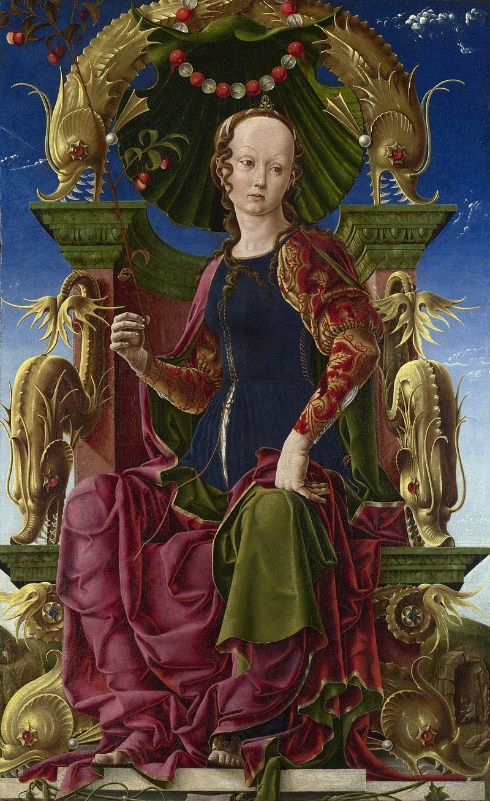 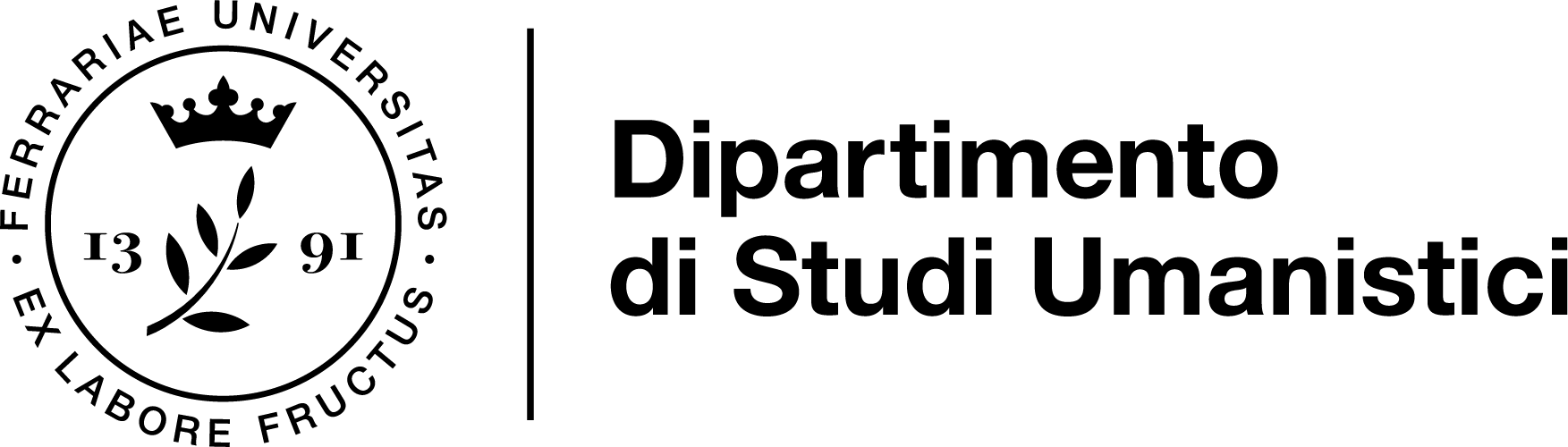 L’organizzazione dell’impero carolingio fu efficace?
Sì perché
Le adunate potevano venire convocate in tempi estremamente rapidi (ad es. Ludovico il Pio contro il nipote Bernardo)
La centralità della corte regia era indiscussa
La promozione culturale attraverso i monasteri regi fu reale, e influì sulla politica (talvolta anche concretamente)
No perché
La corruzione era endemica: tra missi, tra ‘aristocratici’, tra tutti.
Se il progetto fosse riuscito, «la società carolingia sarebbe diventata uno stato di polizia» (M. Wallace-Hadrill)
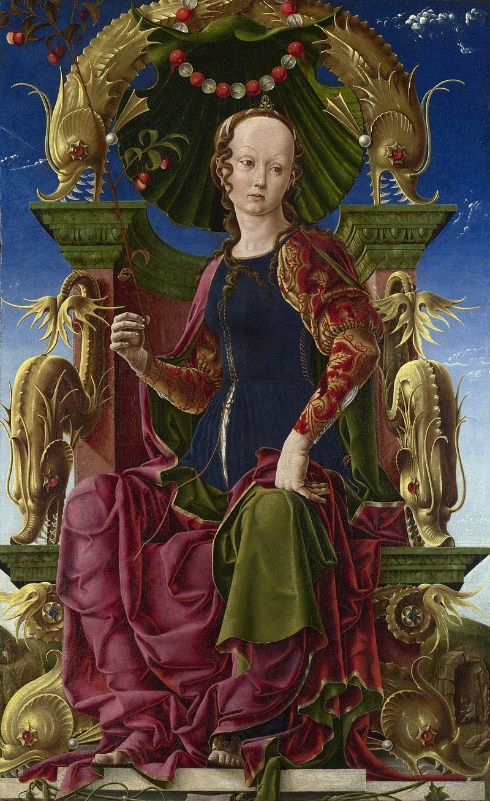 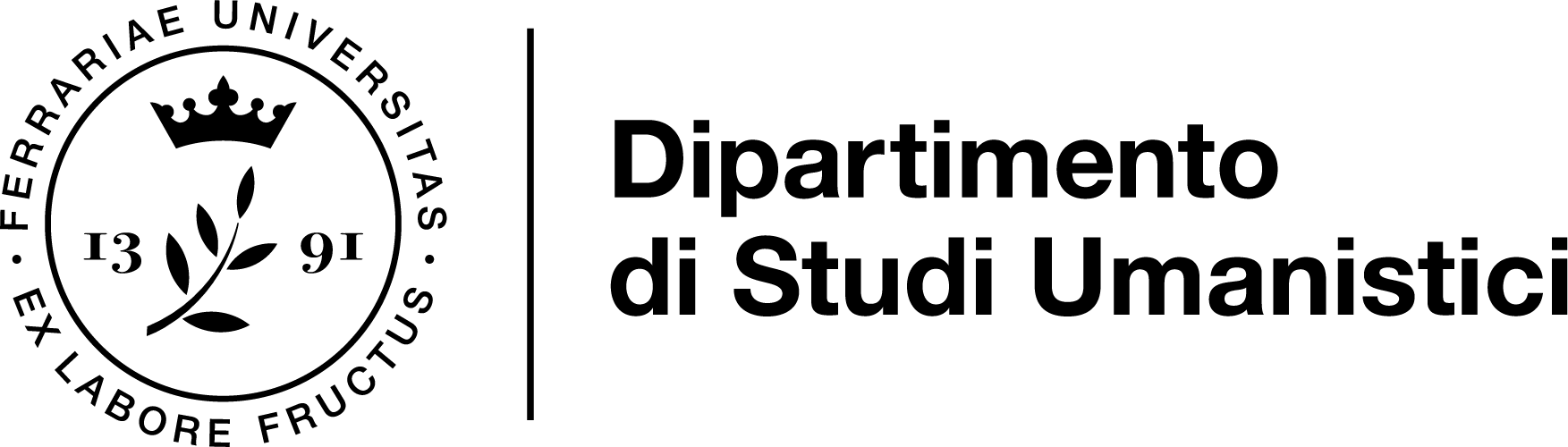 Lo Stato carolingio
Ogni anno convoca assemblee ‘nazionali’; e a fianco di queste in ogni 
contea si svolgono assemblee locali (i placita). 
Dall’802 i giuramenti di fedeltà che i convocati prestano diventano formali, e registrati per iscritto: un vincolo giuridico contro lo spergiuro, crimine e peccato.
Fino al IX secolo, quindi per tutto il periodo carolingio, non si ha traccia di un sistema fiscale. Come si manteneva lo stato?
Proprietà privata e doni.
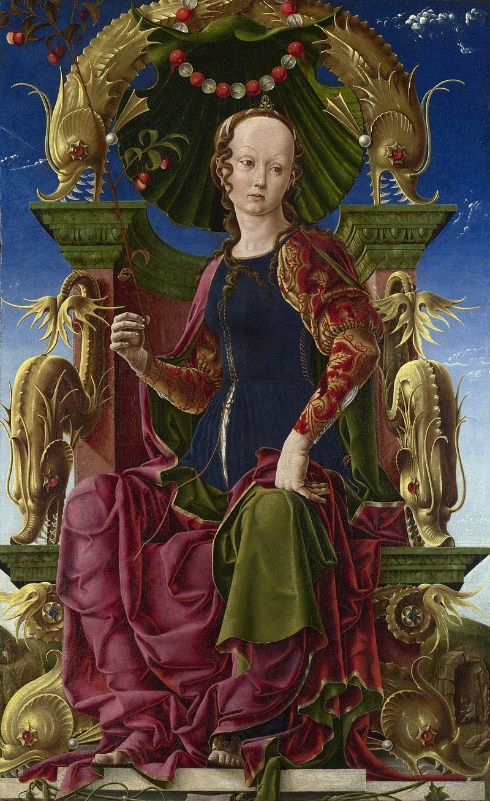 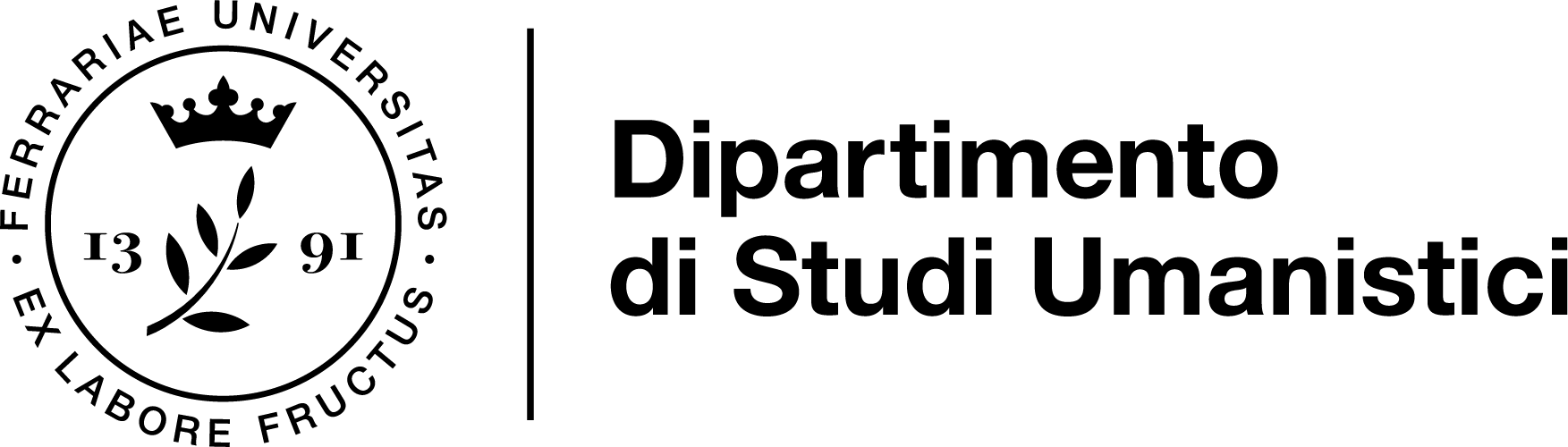 Cambiamenti socio-culturale
Delitti d’onore /infanticidi femminili
Rafforzamento del matrimonio
Nuovi terreni del sacro (penitenze, morti, preghiere, messe)
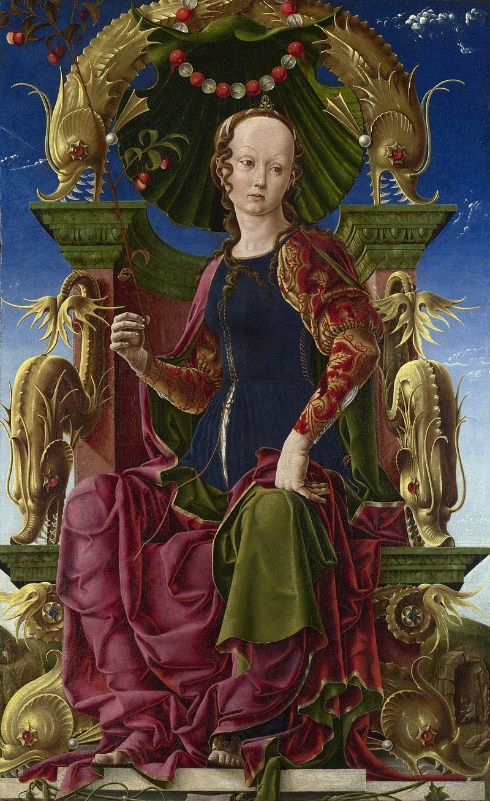 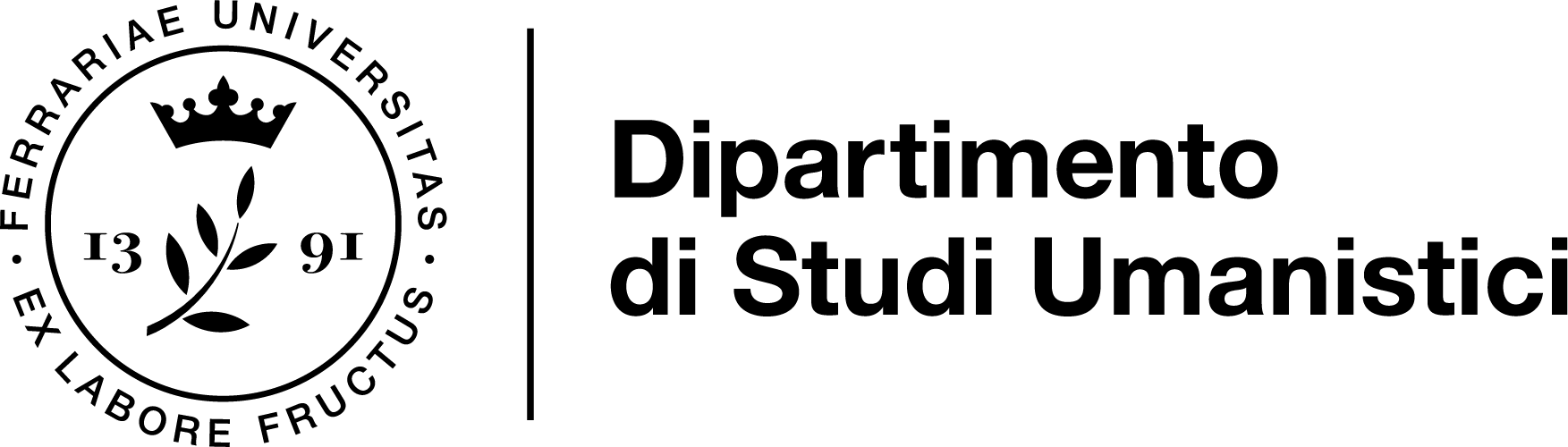 Parità alle donne?
PRIMA del controllo della Chiesa nel mondo Franco i capi praticano:
Concubinaggio
Divorzi
Numerosi matrimoni
DOPO no. La morale cristiana tende piuttosto a mantenere indissolubile il matrimonio anche quando il/la coniuge muore.
In questo modo, il 20 % delle coppie NON avevano figli.
Il 40 %, aveva solo figlie.
NON CI SONO NUMERI PER FARE TROPPE DIFFERENZE.
Potere femminile:
Giuditta di Baviera accusata di adulterio
Teutberga accusata da marito Lotario II di sodomia e incesto
Riccarda accusata dal marito Carlo il Grosso di adulterio
«a esporle alla critica era il loro profilo alto, non la loro debolezza» (C. Wickham)
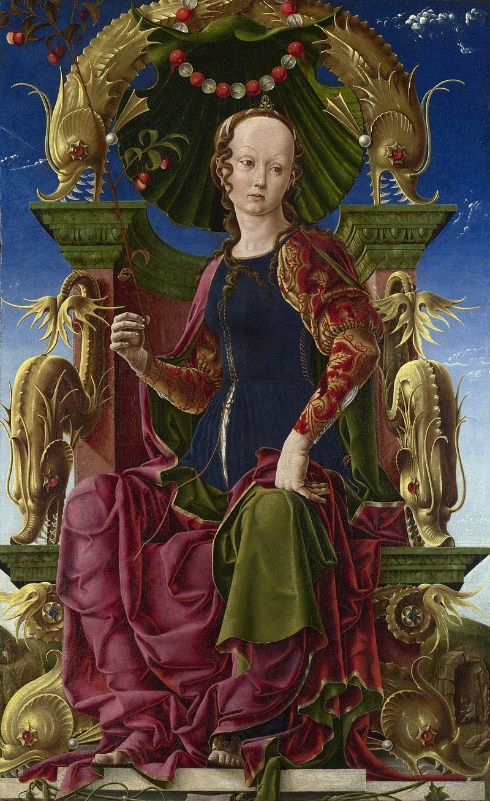 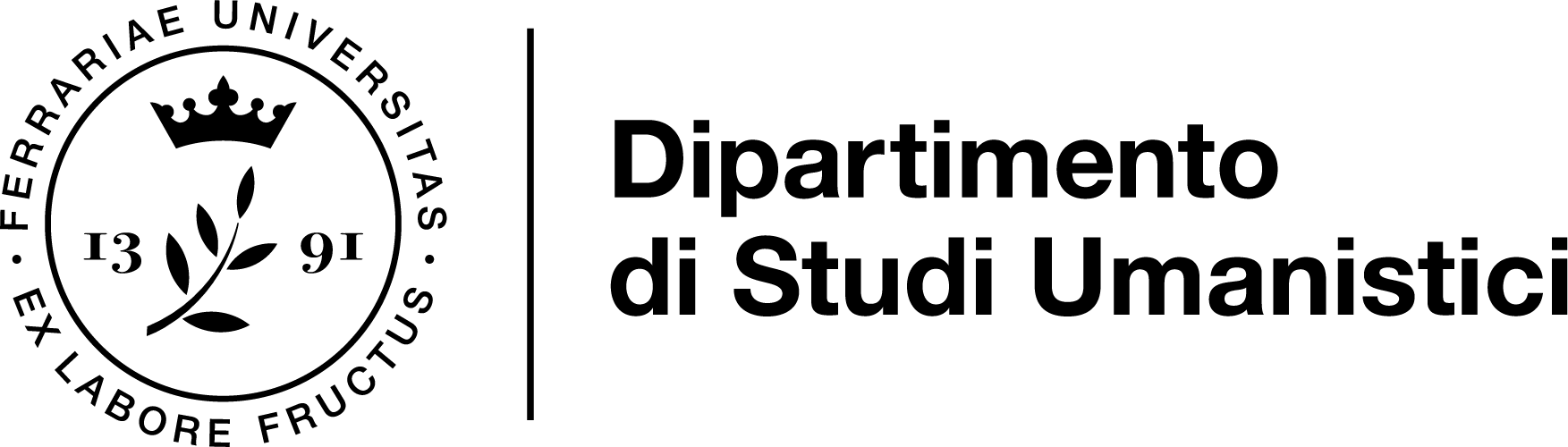 Verso la monogamia
Adozione, divorzio, poliginia, concubinato e levirato non erano accettati dalla Chiesa PRIMA ancora della
Ascesa dei Franchi.
Ma non fu facile per i vertici di potere rinunciare: solo alla fine del IX secolo la Chiesa vince questa battaglia.
Lotario II prova a separarsi dalla moglie, che dopo 2 anni di matrimonio non aveva partorito, per la concubina.
Una sinodo scioglie il matrimonio, ma il papa non lo accetta. Lotario deve riprendersi la moglie.
Come conseguenza, la rete parentale si restringe moltissimo.
Ma ‘vale’ anche la parentela spirituale.
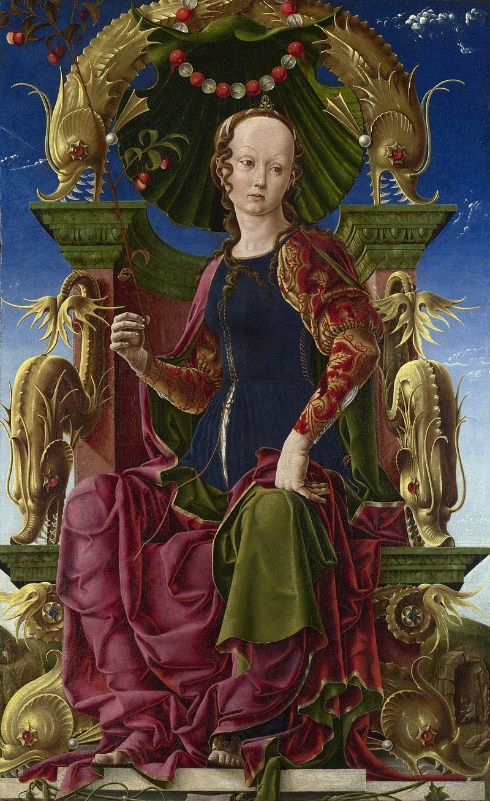 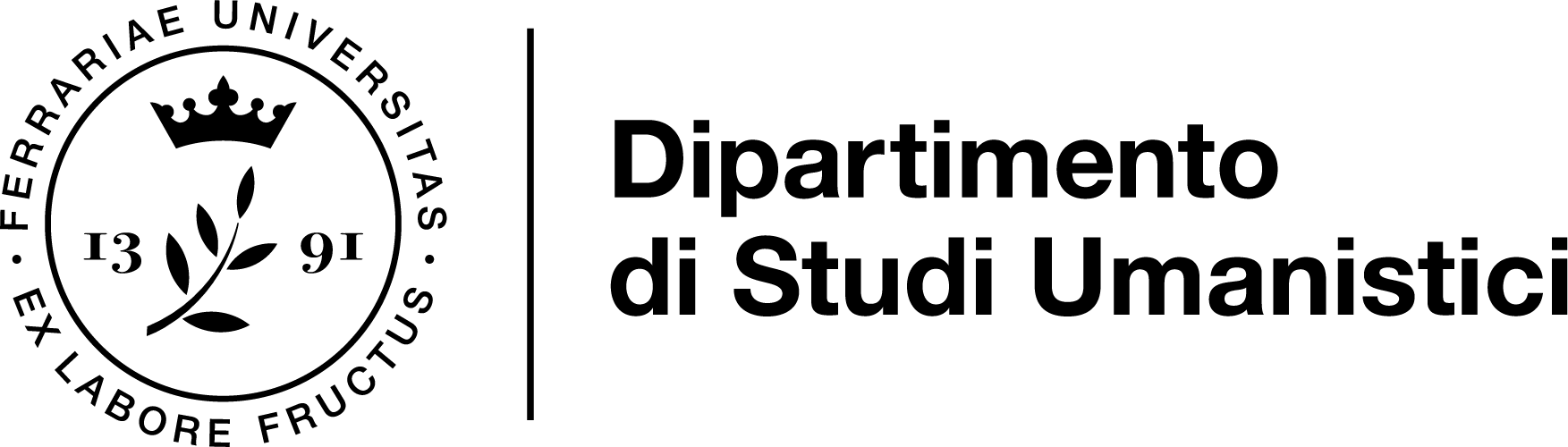 Dopo Carlo il Grosso
888: muore l’imperatore Carlo il Grosso, senza eredi.
Chi sale al trono? Come?
Con la forza
Con l’autorità della discendenza/parentela
Con l’appoggio di un potere maggiore
Con una forte base di consenso (elezione)
La tendenza, nell’ex impero, è che si regionalizza il potere politico.
Una relativa stabilizzazione avviene molto dopo:
Nasce il regno di Francia con Ugo Capeto (987).
La Germania mantiene una forte divisione tra le 4 etnie che la abitano: Franchi dell’Est, Bavari, Sassoni, Svevi-Alamanni. Prevale una prassi elettiva tra duchi delle diverse regioni etniche.
Borgogna e Italia, dai confini poco chiari, vengono annesse alla corona di Germania (951 e 1032).
La penisola iberica è suddivisa in emirati.
L’Inghilterra dopo la dura lotta contro le invasioni e razzie giunge alla pace (871) con i normanni grazie ad Alfredo, re del Wessex, che pone le basi della cultura nazionale e dell’unificazione regia dell’isola.
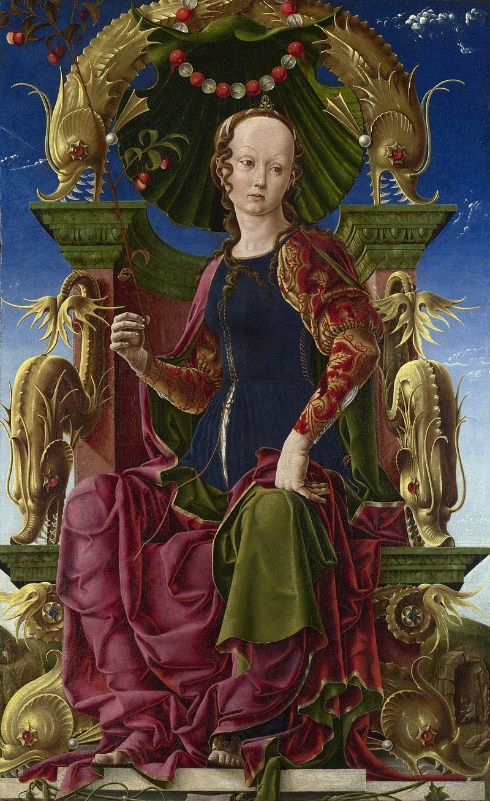 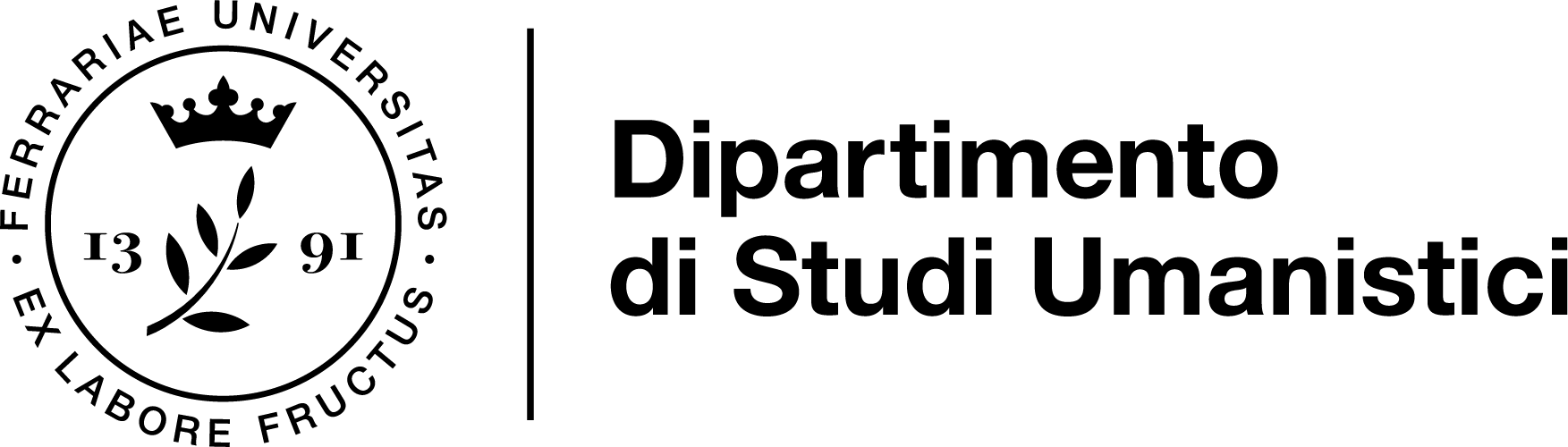 L’Islam: il contesto
L’esperienza islamica ebbe inizio con la predicazione di Muhammad (570-632) alla Mecca, che 
parrebbe attestata attorno al 610. All’epoca l’Arabia, anche in virtù della propria conformazione geografica, non era molto urbanizzata; crocevia commerciali dalla alta densità abitativa si alternavano a vasti spazi desertici. Il meridione della penisola era l’area più fertile, e per questo integrato nelle traiettorie delle popolazioni nomadi. Nel tardo VI secolo l’aggressione persiana allo Yemen provocò il collasso del delicato equilibrio idrico dell’area, ottenuto artificialmente grazie a dighe e canali. Come diretta conseguenza si verificò una drammatica riduzione delle superfici coltivabili, quindi dei raccolti: costretti a cercare altrove il proprio sostentamento, i beduini emigrarono verso nord. Il protettorato ghassanide era una sorta di ‘stato cuscinetto’ funzionale all’impero Bizantino, situato in Siria; nominiamo ora una istituzione parallela promossa dall’impero persiano: il regno lakhmide. Nella sua capitale, Hira, erano giunti i cristiani nestoriani in fuga dalle persecuzioni occidentali; nel regno ghassanide era penetrato il monofisismo siriano, mentre durante la dominazione dello Yemen da parte del regno etiope di Axum si era diffuso anche in quella regione il monofisismo. Trasversale a tutte le regioni sopra nominate era l’influsso dell’ebraismo: gli arabi condividevano con gli ebrei l’origine etnica e linguistica, nonché numerose tradizioni. A completare il quadro, se possibile, sedimentazioni di antichi culti astrali e figure mitologiche provenienti dalle civiltà edomite, moabite e nabatee. L’intero mondo arabo, fisico quanto culturale, venne profondamente modificato dal prolungato conflitto tra Persia e Bisanzio; il contesto multiculturale, insieme di stratificazioni di lunga durata e fenomeni nuovi, produsse tra 610 e 630 circa una forte istanza millenaristica: infervorati predicatori indicavano agli arabi la necessità di pentirsi prima della fine del mondo.
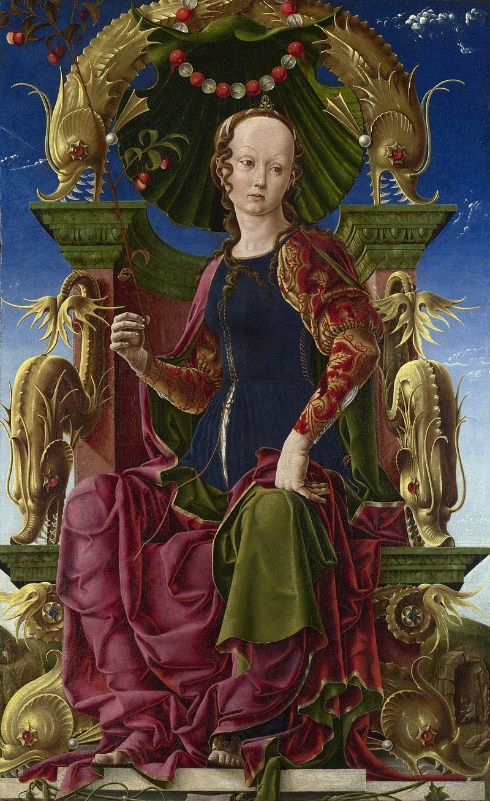 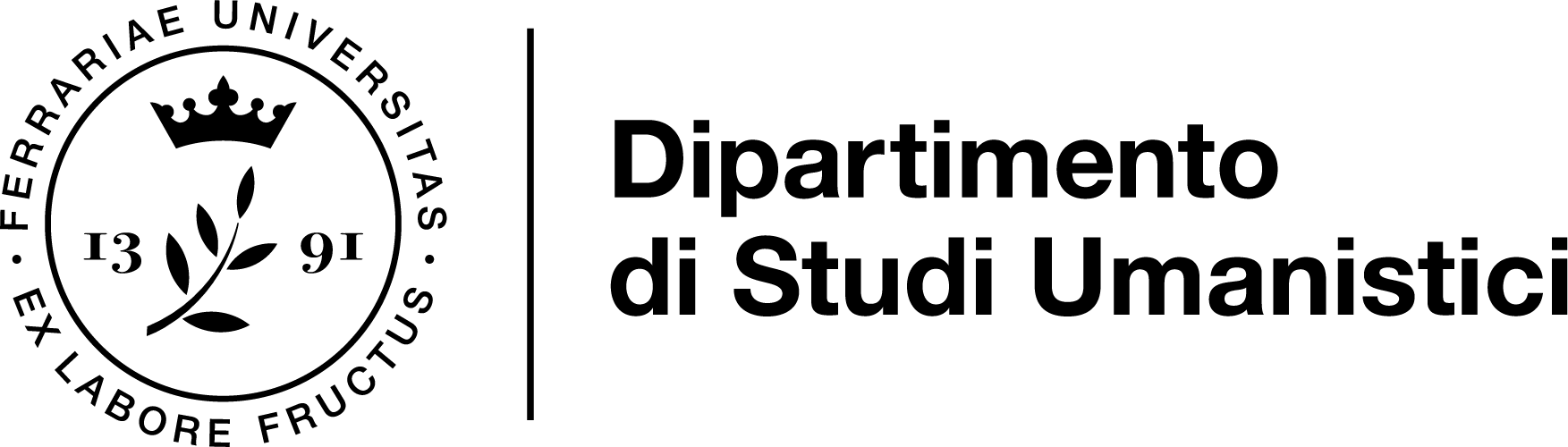 L’Islam: il contesto
«Si può dire che nel VI secolo la maggioranza degli arabi professasse una sorta di 
monoteismo imperfetto: la loro fede era nel Dio unico della Bibbia, il Dio di Abramo comune progenitore, secondo il racconto del Genesi, di ebrei e di arabi; ma accanto a tale culto essi conoscevano e osservavano ancora vari culti idolatrici fra cui erano fondamentali quelli degli oggetti bethel, ossia delle pietre di origine celeste (di solito meteoriti) che si credevano ‘sede della fora di Dio’ (tale il significato della parola beit-el). Il bethel più famoso era la Pietra Nera che si conservava alla Mecca: si diceva che era stata recata colà dall’arcangelo Gabriele e che, originariamente bianca, si era annerita per i peccati degli uomini. Al santuario della Kaaba, dov’era custodita, convenivano periodicamente le varie tribù beduine: questo faceva della Mecca anche un ricco centro mercantile» 
(F. Cardini – M. Montesano, Storia Medievale, Firenze, Le Monnier, 2006, p. 104).
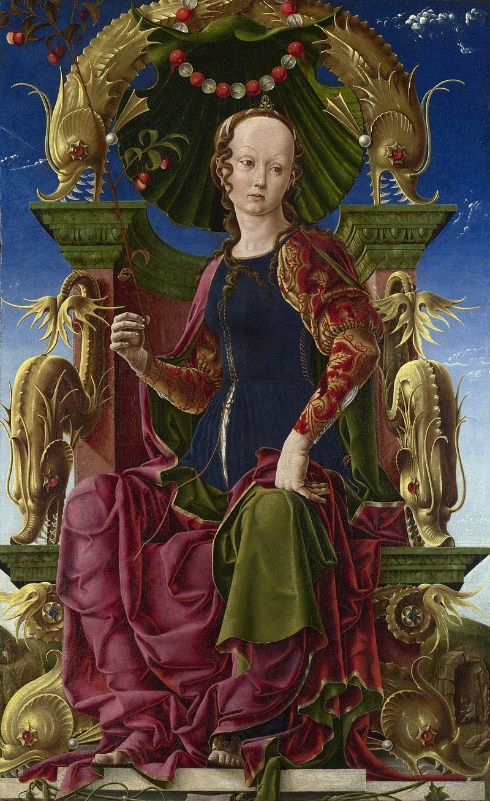 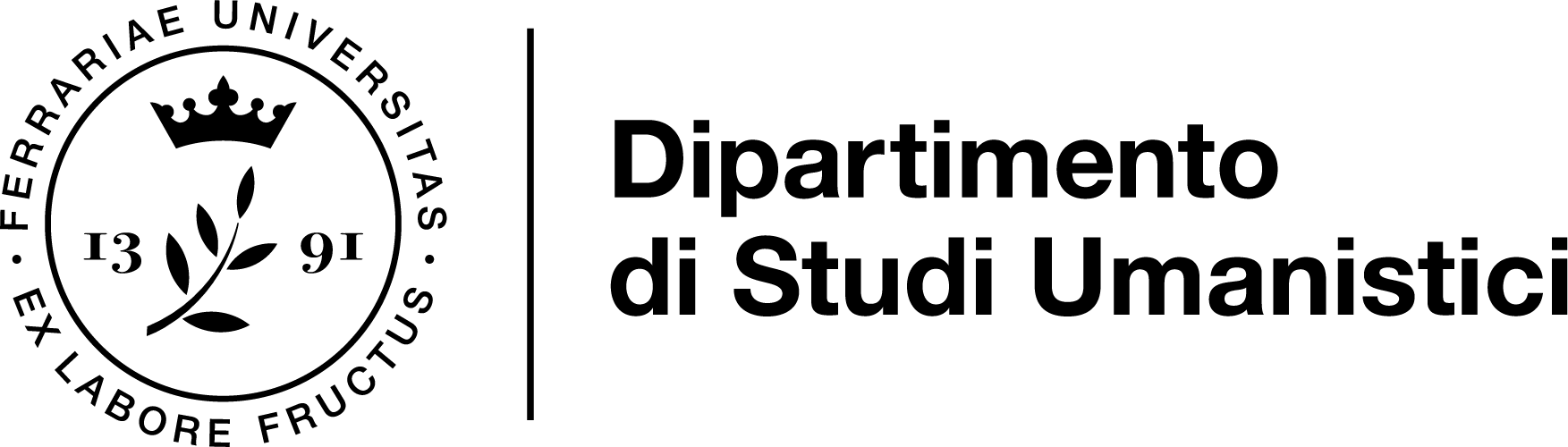 L’Islam: l’espansione
Nato da un ramo collaterale di una importante famiglia meccana, i Qarayshiti, Maometto iniziò a predicare con toni veementi proprio alla Mecca, ma fu indotto ad allontanarsene per contrasti con la popolazione locale in merito ai contenuti del suo messaggio spirituale. L’anno 622, quando giunse a Medina (madinat in arabo significa ‘città’), Maometto si integrò nella realtà politica locale, ottenendo una forte autorità. Numerose tribù beduine e la Mecca si sottomisero a Maometto, che fece trionfale ingresso nella città che lo aveva a lungo accolto ma allontanato (630), ma tornò a morire a Medina, ormai ‘sua’ città, nel 632. Erano già iniziati scontri con le comunità ebraiche residenti in Arabia, in forte disaccordo con l’interpretazione di Maometto del monoteismo. Ma la predicazione di Maometto comportava pure un messaggio di unità, un invito a superare le divisioni tribali. Nonostante la scarsità demografica della popolazione araba, e l’assenza di una organizzazione militare unitaria, in poco più di un secolo i membri della nuova religione si spinsero in tre direzioni: a ovest (in Africa), a nord (impero Bizantino) e a est (Impero persiano, Afghanistan, India). A nord-ovest l’avanzata fu irresistibile: in breve tempo tutta l’Africa romana divenne araba.  Dall’Africa, proseguirono con successo nella penisola Iberica, travolgendo i Vandali; l’avanzata si arrestò solo dopo la conquista della Provenza (mantenendo tuttavia autonoma l’area Pirenaica e Cantabrica, grazie alle asperità montane). A nord, gli islamici si impadronirono della Siria (635: Damasco) e della Palestina, ma l’Anatolia costituì invece una barriera invalicabile. Intrapresero aggressioni navali nel Mediterraneo, conquistando Cipro e Rodi; ma anche gli attacchi via mare a Bisanzio risultarono infruttuosi. A nord-est l’espansione si spinse all’Afghanistan e all’India: in questo modo gli islamici poterono padroneggiare un percorso nevralgico per l’economia ‘mondiale’ (utilizzando impropriamente un termine, ma facendo riferimento alla percezione dell’estensione geografica dell’ecumene abitato allora prevalente): la cosiddetta ‘via della seta’.  Nel 720 l’estensione dell’impero arabo misurava ben 9 milioni di chilometri quadrati.
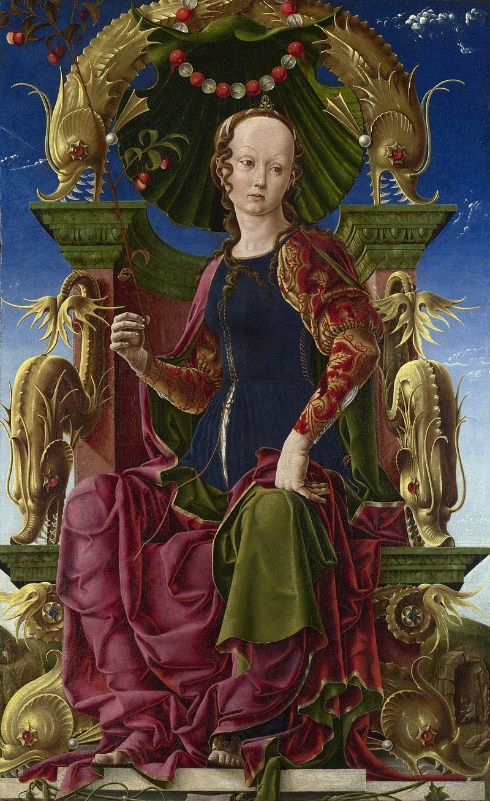 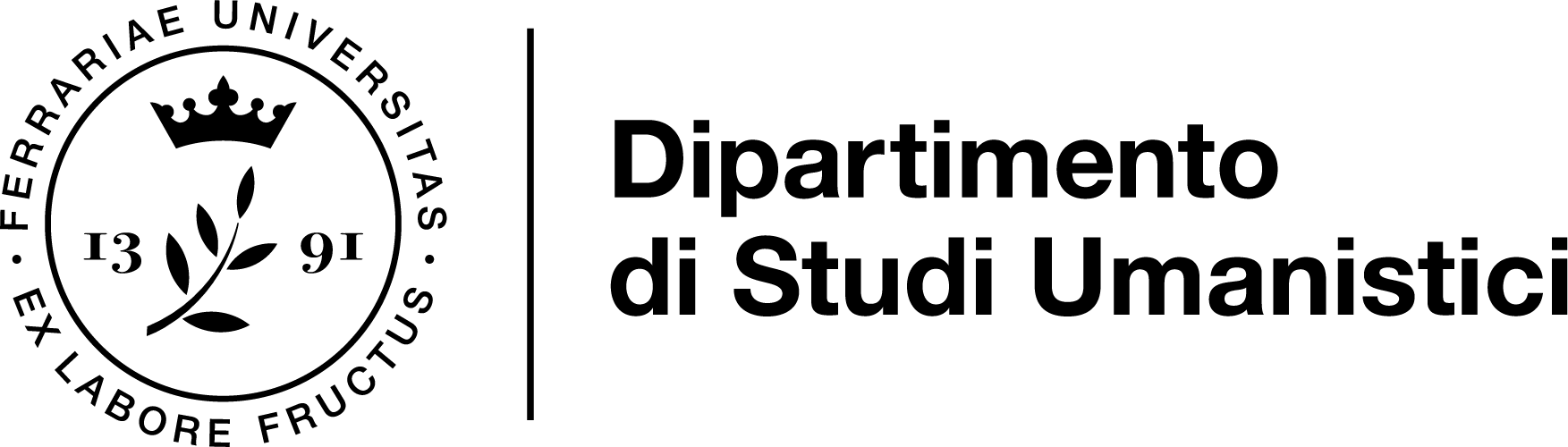 L’Islam: i contenuti
L’Islam si fonda su tre articoli di fede: la unicità di Dio, Allah; il ruolo di Maometto come ultimo profeta; il 
mistero della morte (il giudizio divino e la collocazione nella vita ultraterrena). Pressoché a tutti sono ben noti i 5 pilastri dell’Islam, ossia: La professione di fede La preghiera rituale Il pellegrinaggio alla Mecca Il digiuno L’elemosina. Il sesto pilastro è stato tradotto in modo improprio come ‘guerra santa’, ma jihad significa piuttosto ‘sforzo per Dio’. Un impegno cui è chiamato il fedele qualora la comunità venga minacciata. Un hadith (‘detto’ attribuito a Maometto) descrive Maometto tornare da una battaglia, e affermare: «siamo tornati dal jihad minore per combattere il grande jihad», ossia la lotta interiore contro il peccato. L’Islam non si propone come religione di rottura, nella misura in cui il cristianesimo si poneva quale proseguimento naturale dell’ebraismo. Maometto non sconfessa Vecchio né nuovo testamento, ma viene qualificato come ultimo profeta fino alla fine dei tempi (difatti è chiamato ‘sigillo dei profeti’, ossia colui che concluse ogni relazione profetica tra Dio e gli uomini). Il messaggio di Maometto si rivolge pertanto a tutta l’umanità, non a un singolo popolo, e obbliga al da’wa (letteralmente ‘emettere una citazione’, quindi il contesto è giuridico), ossia al proselitismo. La verità della fede va imposta anche con le armi, ma non include le altre religioni monoteiste ‘del Libro’, Ebraismo e Cristianesimo. Ebrei e cristiani non sono pagani ma conoscono, sia pure parzialmente, la rivelazione. Nell’Islam diritto e teologia coincidono, e alla base di entrambi è il Corano, dettato da Dio senza intermediari a Maometto che, analfabeta, lo recitò a memoria. Solo dopo una catena di trasmissioni orali venne fissato in forma scritta. Sunna è invece la ‘tradizione’, ricavata da detti e azioni di Maometto tramandati dagli hadith. L’Islam è più una prassi che un sistema dogmatico, sebbene su alcuni dogmi si basi; necessari sono gli atti esteriori (preghiera, digiuno, elemosina…) ma quanto alle intenzioni intime solo Dio è giudice. Nell’Islam molti ruoli riguardano il rapporto tra singolo e legge ( e religione): gli imam guidano i fedeli nella preghiera, gli ulama interpretano Corano e Sunna, i muftí emettono pareri giuridici (fatwa), i qadí fungono da giudici. Ma non esiste il clero.
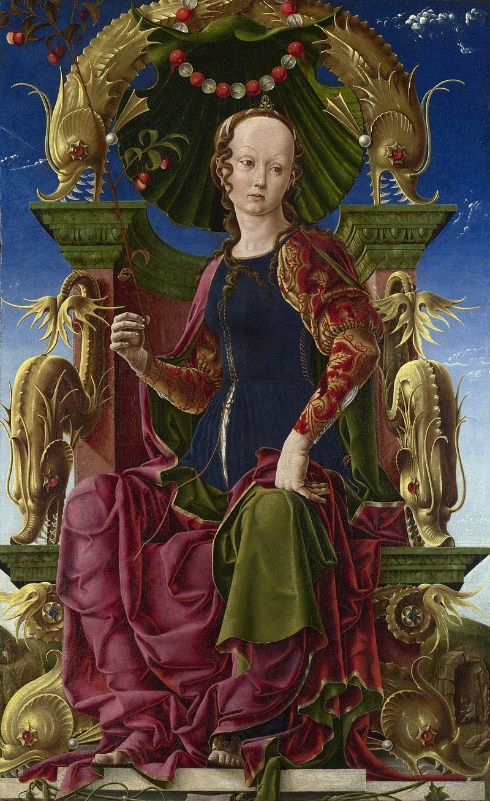 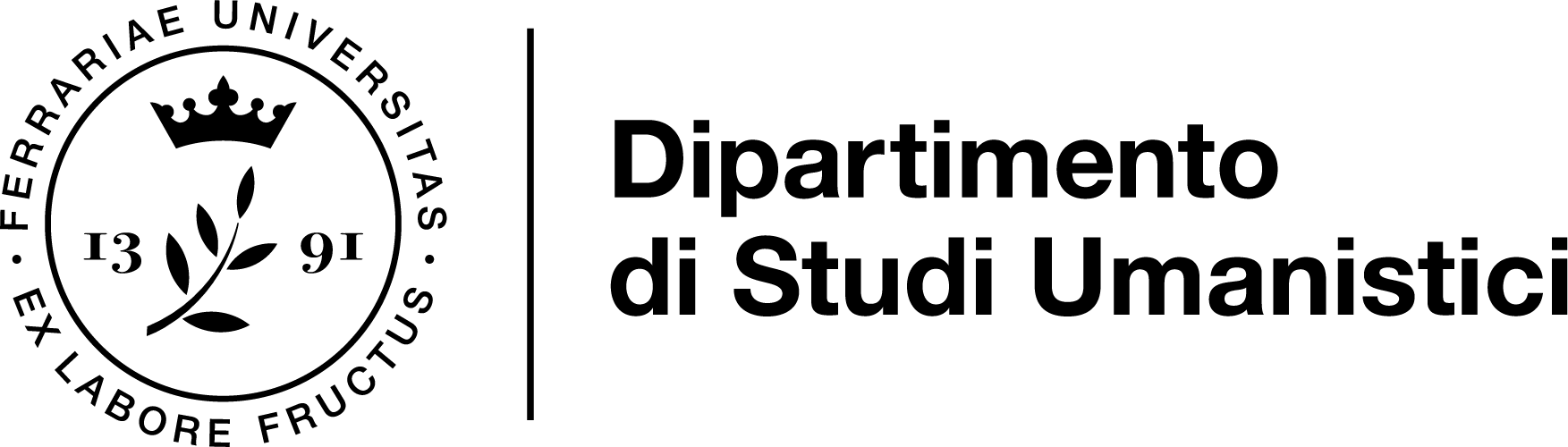 L’Islam: sciiti e sunniti
Maometto era stato un capo carismatico, un elemento unificatore in cui si erano riconosciute numerose e dissimili comunità. Alla sua morte ci si accordò per nominare un successore in via elettiva, chiamato califfo (da khalifa, che significa appunto ‘sostituto, delegato’). Il primo califfo fu Abu Bakr, parente di Maometto; lui, come i successivi tre califfi, non era considerato un capo di stato ma una guida spirituale. Ali, che era sia cugino che genero di Maometto, si ribellò al califfo Othman (il terzo dopo Maometto) e divenne a sua volta califfo nel 656. Nonostante la morte di Othman la crisi non si risolse: il motivo del contrasto era che Ali e i suoi seguaci, gli sciiti – il termine ‘sciita’ deriva da: Šī ‘ah ‘Alī, ossia ‘fazione di Ali’ – non riconoscevano la Sunna, negando valore sia religioso che giuridicamente vincolante a una porzione significativa delle fonti del diritto islamico. Gli sciiti invocavano la discendenza di Ali da Maometto per affermare la legittimità di tale posizione: fu questa la prima frattura significativa in seno all’Islam, in quanto i Sunniti intendevano rispettare al pari del Corano il corpus di detti e fatti di Maometto, che si andavano raccogliendo in quel secolo e in quelli seguenti. 
Accenniamo appena al fatto che le prime raccolte scritte di hadith pervenute risalgono al IX secolo «e hanno suscitato ben presto delle contestazioni, perché molti degli hadith hanno delle implicazioni politiche, soprattutto per ciò che concerne la legittimità del califfato. Così, ciascuna delle tre grandi correnti dell’islam si è costituita un suo proprio corpus, rifiutando quelli degli altri: per i sunniti sono le raccolte di Bukhari (m. 870) e di Muslim (m. 875), per gli sciiti duodecimani quella di Kolayni (m. 941)» 
( Lê Thành Khôi, Islam la storia, le istituzioni, le differenze culturali, Roma, Armando, 2001, p. 21).
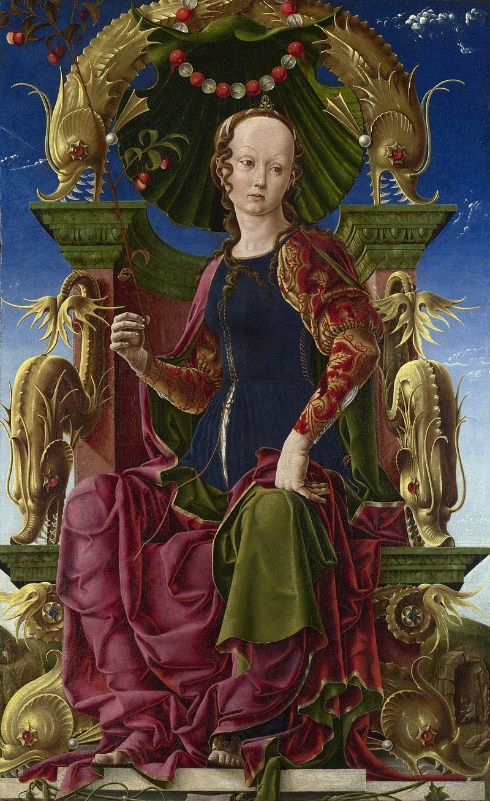 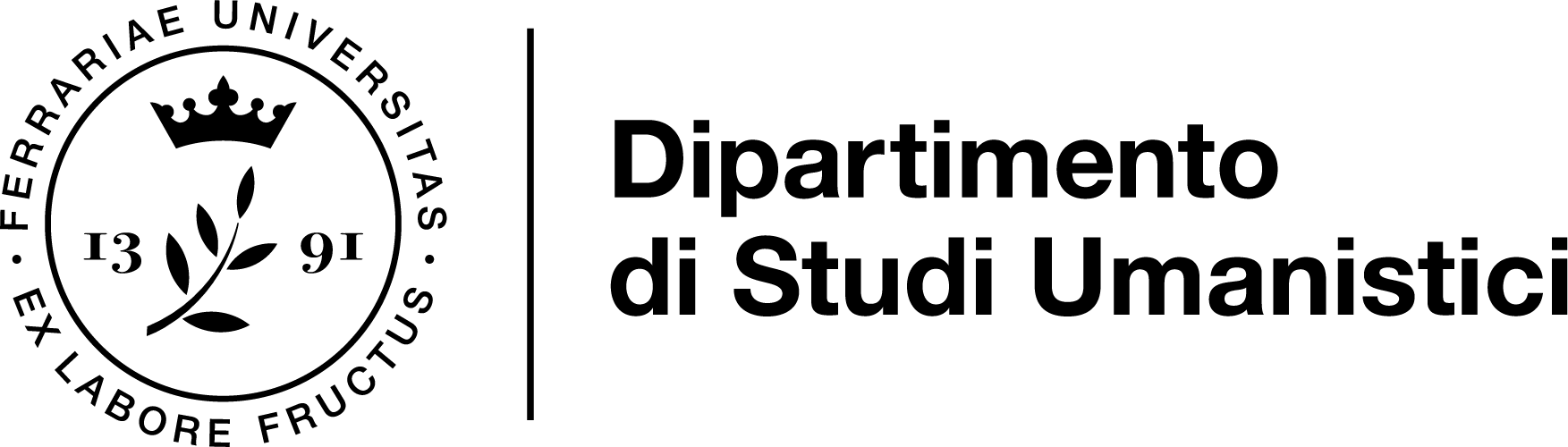 L’Islam: Dinastie
La contrapposizione tra sciiti e sunniti inaugurata nel 656 si concluse con la vittoria del fronte sunnita. Ali venne assassinato nel 661, e si impiantò la prima dinastia islamica: quella Omayyade, un califfato ereditario, la cui sede venne collocata a Damasco. Il califfato Omayyade sarebbe durato sino al 750, e soltanto sino a questa data si mantenne, almeno formalmente, l’unità dei vastissimi domini islamici sotto una sola autorità. Gli sciiti, già sconfitti nel 661, subirono un massacro nel 680, quando il figlio di Ali, Hussein, venne trucidato dall’esercito omayyade. Gli sciiti elaboreranno gradatamente la loro dottrina, organizzandosi in fazione: accertata la sconfitta politica del fronte sciita, per i seguaci di Ali il califfo sunnita possiede unicamente un potere temporale, al contrario dell’imam sciita, che è guida spirituale. Ancora oggi, gli sciiti celebrano il massacro di Hussein nella ‘ashūrā’ (che significa ‘decimo giorno’), durante la quale si compiono pellegrinaggi sul luogo dell’evento (Karbala, in Iraq) autoinfliggendosi flagellazioni con armi da taglio. Nel 750 la dinastia Omayyade venne soppiantata da un diverso ramo del clan qurayshita, cui pure apparteneva: gli Abbasidi (da ‘Abbās, zio di Mamometto). Il cambio di regime era stato promosso largamente dagli sciiti, anche se pure gli Abbasidi erano sunniti. Gli Abbasidi erano appoggiati dai persiani, e rivoluzionarono l’egemonia araba del governo omayyade. Eloquentemente, la capitale fu spostata da Damasco a Baghdad, nell’odierno Iraq; c’è chi ha asserito che il passaggio da Omayyadi ad Abbasidi segna quello da impero arabo a impero islamico. L’uguaglianza nella fede rimosse infatti le discriminazioni tra arabi e altre etnie, rendendo comunque l’arabo quello che il latino era per l’occidente: lingua di comunicazione e di preghiera comune a numerosi popoli molto diversi tra loro, che tramite l’arabo potevano condividere una cultura. Nell’imporre il proprio governo, tuttavia, si verificò la prima scissione nell’impero: un superstite della famiglia Omayyade riuscì a raggiungere la penisola iberica (in arabo al-Andalus, ‘terra dei vandali’), e a sconfiggere il wali (governatore di provincia) in carica. Pur non rivestendo la carica di califfo, che restava saldamente appannaggio degli Abbasidi, gli Omayyadi mantennero la Spagna come emirato (756) quindi califfato (929).
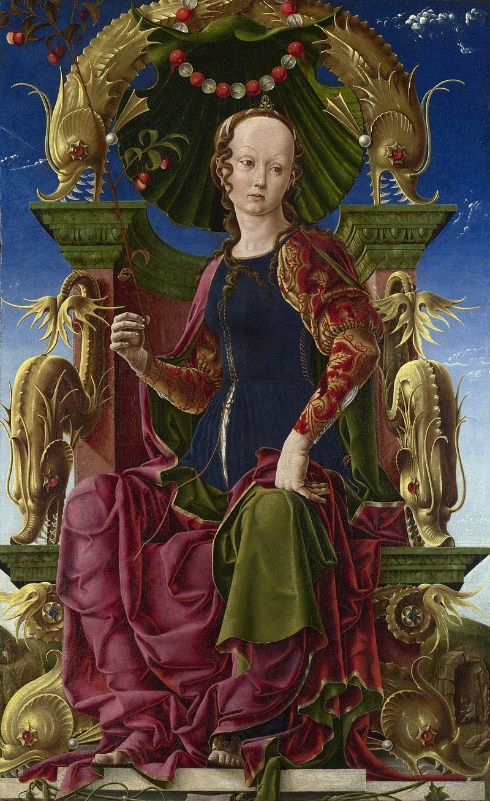 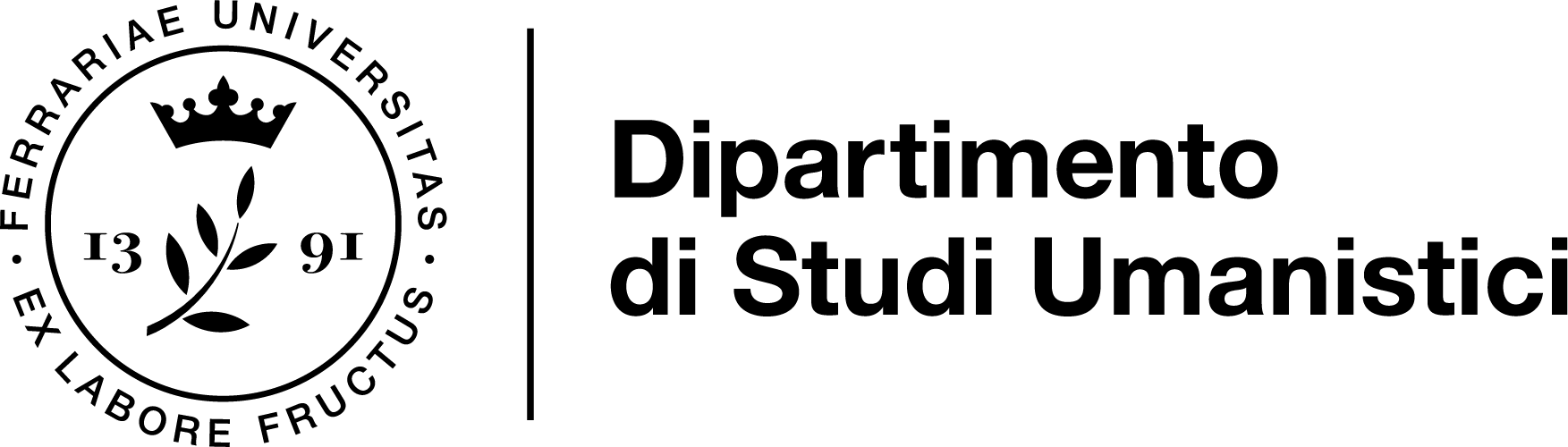 L’Islam: dagli Abbasidi ai particolarismi
Amīr significa semplicemente ‘capo’, pertanto nel titolo è assente qualsivoglia riferimento a una supremazia spirituale o religiosa, al contrario del califfo che, come si è visto, rappresentava il continuatore della figura di Maometto. Quando gli Omayyadi di Spagna si autoproclamano califfi, quindi, dobbiamo ritenere che si ponessero in aperto conflitto con il fondamento dell’autorità politica abbaside, mentre sino ad allora non avevano ritenuto opportuno compiere una frattura tanto netta.
Il mondo religioso islamico possiede una complessità pari almeno a quella del Cristianesimo, cui abbiamo fatto cenno nelle prime lezioni. Non abbiamo qui lo spazio per affrontare tematiche quali le sette kharigita e quaramita, che sarebbero importanti definire per comprendere gli sviluppi politici e culturali successivi. Ci limiteremo a ripercorrere gli avvenimenti principali, relegando gli accenni alle diverse realtà spirituali islamiche laddove strettamente necessario.  
Gli Abbasidi governarono su un impero troppo esteso, che giocoforza perse ampi territori. L’autonomia del Maghreb dagli Abbasidi iniziò nel 761: in Algeria, capitale di un nuovo organismo politico fu Algeri, e in questo, come in altri casi, la popolazione locale affiancò la propria ribellione a istanze religiose kharigite. In Marocco, Fes divenne capitale di un nuovo regno sciita capitanato da un discendente di Ali, Idris (788). Nel 800 la Tunisia divenne, contro pagamento di un censo annuo agli Abbasidi, un possesso dinastico della famiglia turca degli Aghlabiti: furono gli aghlabiti a conquistare la Sicilia, e da lì a minacciare costantemente le coste italiane.
Anche l’Egitto sfuggì presto al califfato, dapprima sotto la dinastia tulunide (868-905) quindi ikhsidita (935-969). Basta un distratto cenno a un atlante per comprendere la vastità delle perdite abbasidi in Africa.
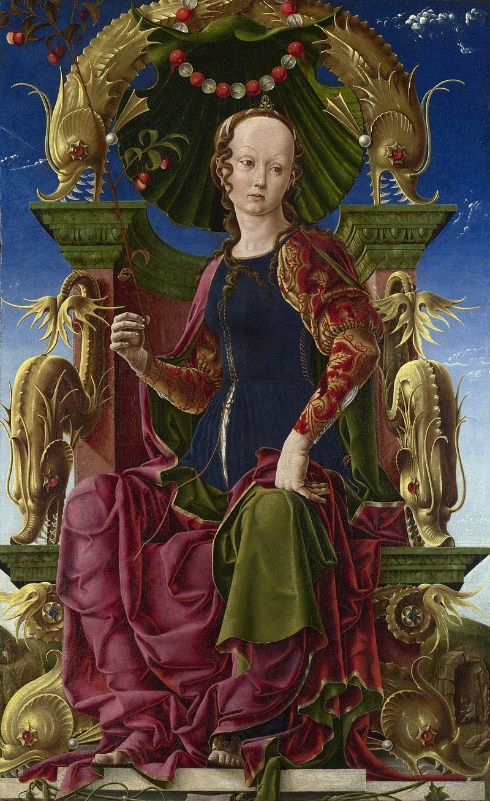 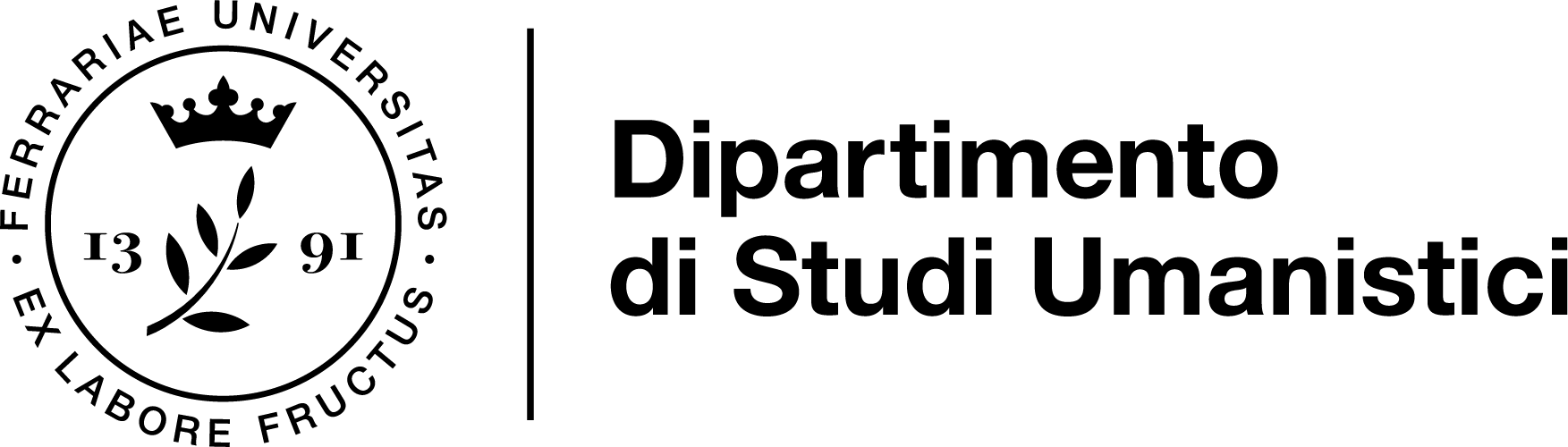 L’Islam: dagli Abbasidi ai particolarismi
«All’inizio del secolo IX, dopo il califfato di Harun al-Rashid (786-809) […]. La difficile situazione del Khurasan (la Persia propriamente detta), vicina alla capitale ma dotata di autorità locali che non accettavano il controllo califfale, determinò una svolta nel reclutamento dell’esercito. Iniziò l’intruppamento di grandi quantità di schiavi turchi che con la loro presenza provocarono malcontento e ribellioni nella città. La moltiplicazione degli uffici determinò un forte aumento del potere dei wazir, capaci nel IX secolo di formare clientele potentissime […]. A queste pressioni interne si accompagnarono quelle provenienti dalle province […]. Queste istanze furono raccolte, ancora una volta, dai movimenti religiosi sciiti, che localmente promossero movimenti di natura autonomistica. Tra IX e X secolo una serie di dinastie locali cominciarono a sottrarsi al potere centrali degli Abbasidi e a fregiarsi del titolo di califfo. Solo nel 945 una di queste dinastie, i Buwayhidi, assunse il controllo di Baghdad, lasciando i califfi abbasidi come semplice autorità nominale» 
(M. Montanari, Storia medievale, Roma-Bari, Laterza, 2002, pp. 55-56). 
Anche a oriente di Baghdad, in Iran, si era innescato un processo centrifugo rispetto agli Abbasidi: la dinastia samanide diffuse tra i turchi (governava sulla Transoxiana ma pure su parte del Khurasan, con capitala a Buchara, oggi Uzbekistan), assimilandoli, l’islamismo sunnita. 
Una diversa porzione dell’impero si sottrasse con l’istituzione del principato ghaznavide, in Afghanistan: dal Khurasan (che corrisponde a territori oggi distribuiti tra Iran, Afghanistan, Pakistan, Turkmenistan, Tagikistan e Uzbekistan) al Punjab. Il principato ghaznavide nacque circa nel 975 e intraprese una grande espansione militare - e di conseguenza religiosa, introducendo l’Islam tra i bacini del Gange.
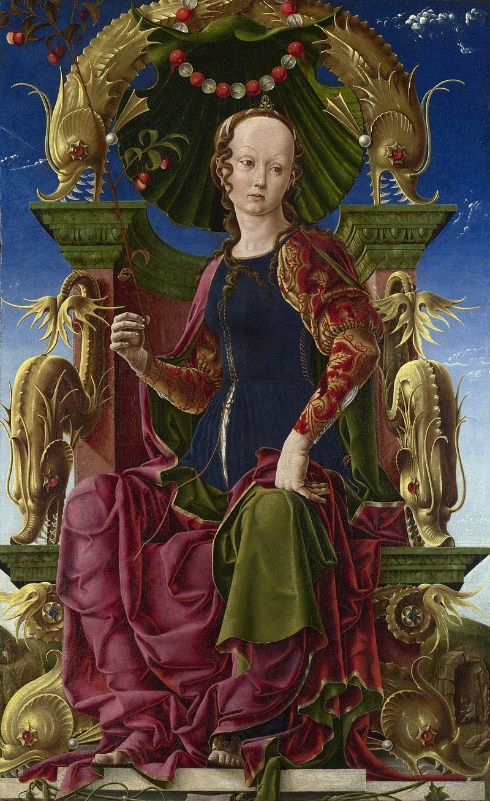 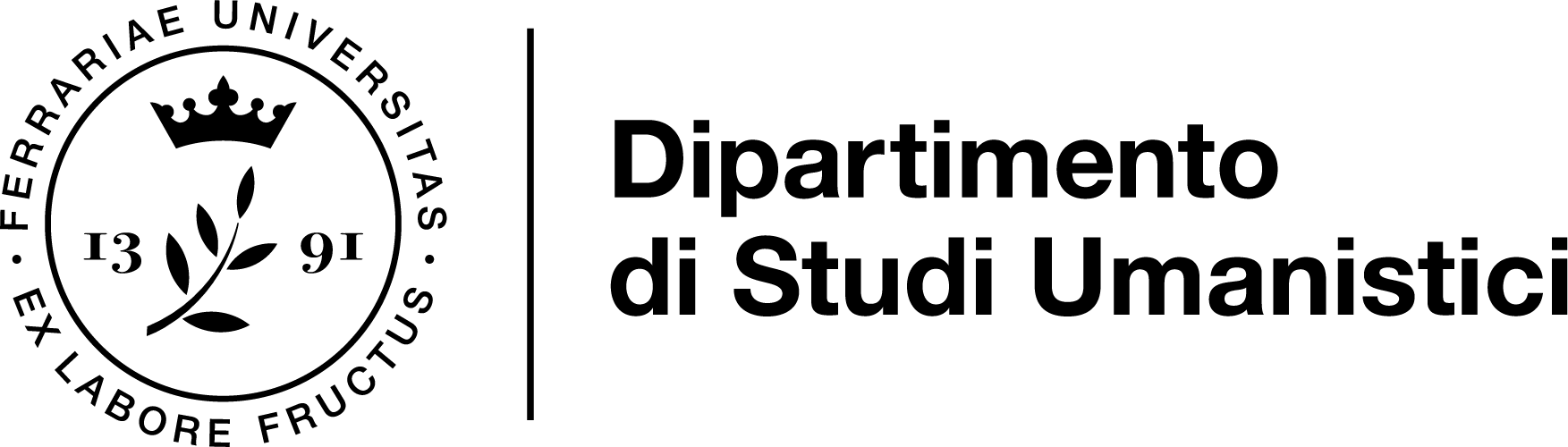 L’Islam: dagli Abbasidi ai particolarismi
Ma torniamo a Occidente. Nella regione che gli arabi chiamavano Ifriqiya, corrispondente press’a poco all’odierna Tunisia, nel 909 si era insediata una nuova dinastia: i Fatimidi. Anche in questo caso, come per gli sciiti e gli Abbasidi, si rivendicava una parentela con Maometto: Fatima era la figlia di Maometto, moglie di Ali.
I Fatimidi non riconoscevano alcuna supremazia agli Abbasidi, potendo vantare una relazione più prossima con il Profeta. Dalla Tunisia raggiunsero l’Egitto, che divenne fatimide dal 969.  
Intrapresero quindi la conquista della Siria (nel 972 cadde Gerusalemme).
Sfruttando la crisi degli Abbasidi, che riguardava l’intero bacino del Mediterraneo, l’impero bizantino riuscì a volgere la situazione a proprio favore: recuperò sotto il suo dominio Antiochia (969) e Damasco (970). L’area Siriano-Palestinese si mantenne, per tutto il X e XI secolo, tremendamente irrequieta. 
Ancora una volta si sommavano spinte particolaristiche di variegate entità (citiamo appena l’influentissima famiglia dei Djarrāḥidi, che gestiva molto potere in Palestina, un esponente della quale per opporsi ai Fatimidi convocò verso il 1020 dalla Mecca un saggio per farne un anti-califfo) e fenomeni di respiro geograficamente più vasto: una spinta dirompente sul califfato venne dai selgiuchidi, di etnia turca.
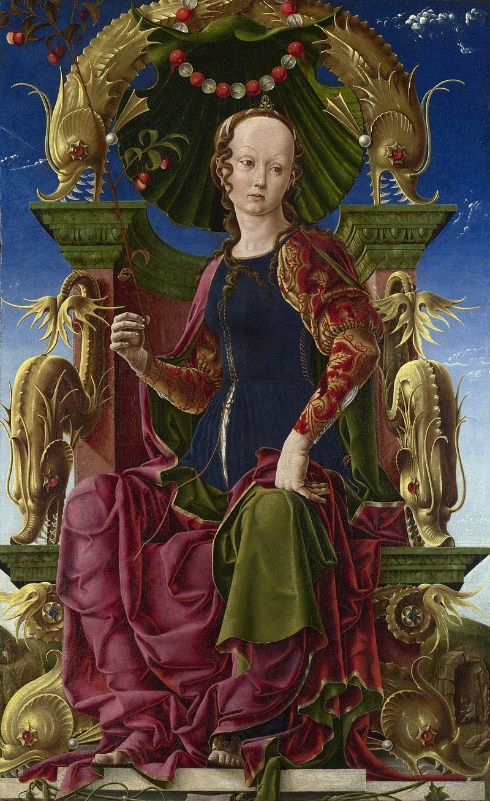 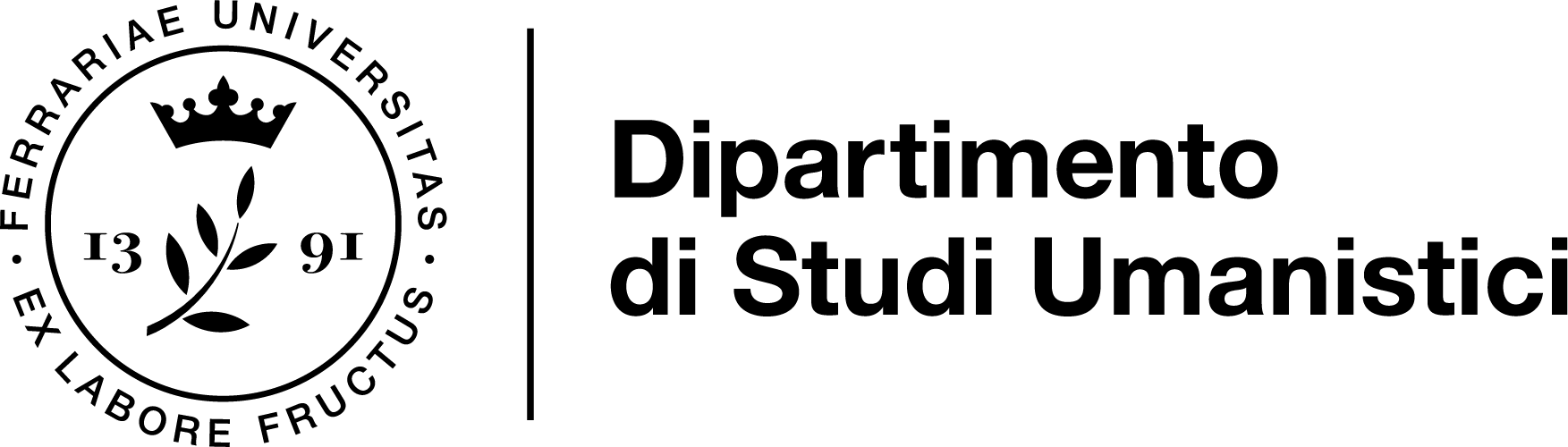 L’Islam: I selgiuchidi
I selgiuchidi erano nomadi, di religione islamica sunnita, e provenivano dall’Asia centrale. Fu il capo selgiuchide Ṭoġril Beg a scalzare i ghaznavidi (che vennero costretti a retrocedere verso il Punjab), conquistando Isfahan e facendone la capitale di un nuovo regno. 
Verso la metà dell’XI secolo riuscirono a conquistare l’intera Persia, entrando a Baghdad nel 1055. Agli Abbasidi erano da tempo riconosciuti soltanto ruoli onorifici, e il titolo di califfo non comprendeva più una doppia autorità politica e religiosa. L’anno seguente Ṭoġril Beg, dopo aver sposato la figlia del califfo in carica, si fece da quest’ultimo proclamare sultano. Sultano (ar. sulṭān, ‘potere’) non possiede connotazioni religiose, ma indica autorità sovrana; con l’esperienza di Ṭoġril Beg, ‘sultano’ si intenderà poi il sovrano che il califfo ha investito di autorità: il califfo, con la dominazione selgiuchide, diventa subordinato al soldano. Siamo giunti alle porte dell’esperienza crociata: i selgiuchidi nel 1071 sbaragliano i bizantini, e sottraggono la Palestina ai Fatimidi nel 1079.
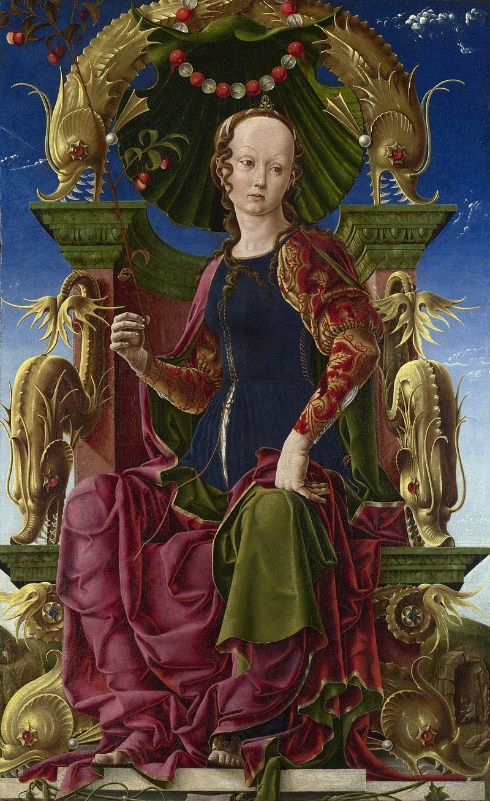 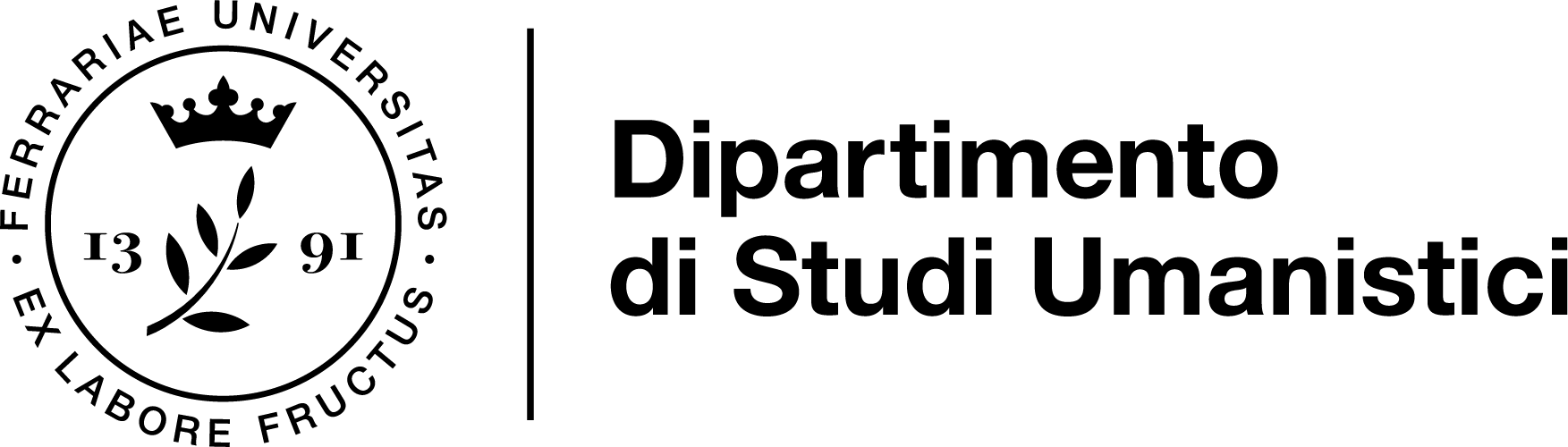 Un nome, un senso
Prima di trattare delle modalità e dei contesti tramite i quali le popolazioni europee entrarono in relazione con l’Islam e i suoi membri, elenchiamo i termini che indicarono gli Islamici per gli Europei.
Attraverso la mediazione di Bisanzio, in Europa giunse la parola Sarraceni (o saraceni). Da dove poteva provenire? Varie le ipotesi. Innanzitutto, che fosse termine arabo;
Sharuq è il ‘vento del deserto’
Shark significa ‘gente riunita’ (sharika ‘società’)
Sarq è ‘rapina’.
Una etimologia molto più ‘facile’ (perché non araba) ma non pertinente, è ‘figli di Sara’. Nel Vecchio Testamento Sara, moglie di Abramo, essendo sterile cede la propria ancella egiziana Agar al marito perché gli generi un figlio (Gen. 16), ma quando anche Sara, per volere divino, partorisce un figlio legittimo ad Abramo (Gen. 21), per rispetto a Sara Abramo allontana Agar nel deserto. Agar si dispera nella convinzione di essere destinata a veder morire il figlio, ma Dio parla ad Agar e le promette che il figlio Ismaele avrebbe generato una grande nazione. Secondo il Vecchio Testamento quindi gli egiziani, tramite Agar, sono i fratelli bastardi degli Israeliti; ma il termine proprio è Agareni, o Ismaeliti.
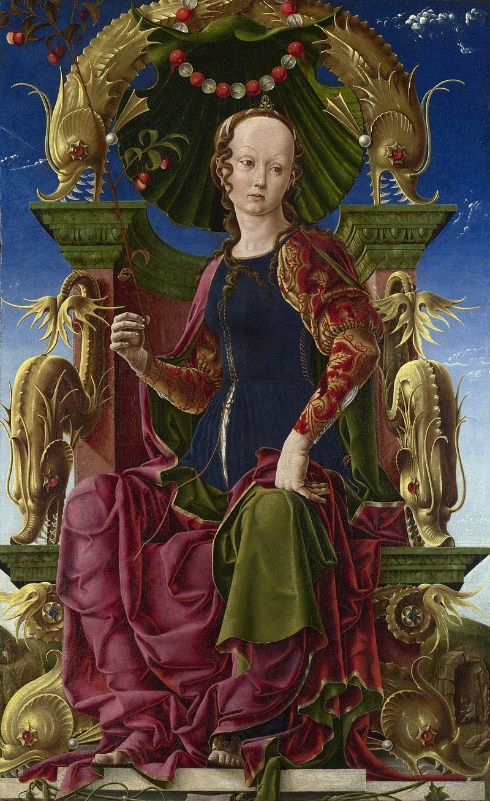 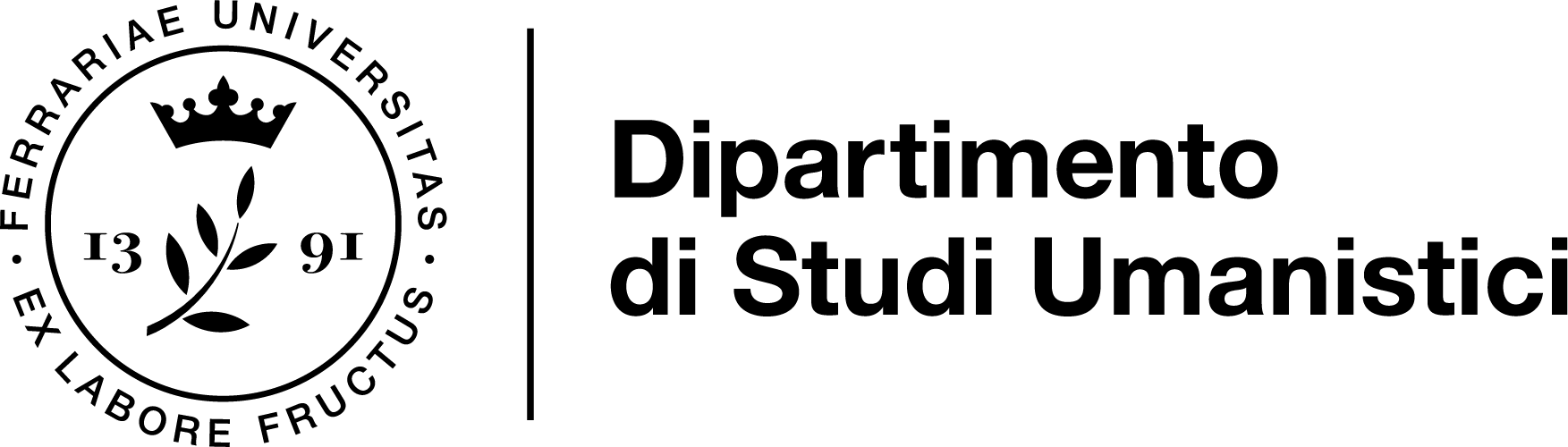 Uno scarso interesse
L’Islam non venne avvertito nella sua specificità da un occidente tormentato dalle aggressioni: i musulmani si confondevano con numerosi altri invasori. Coloro che dovevano, per motivi di contiguità geografica, fronteggiare per primi l’Islam, ossia i bizantini, non distinsero inizialmente gli islamici dagli altri barbari. 
«per renderci conto un po’ più da vicino di un silenzio o di troppo scarse informazioni, non dobbiamo insistere sull’ignoranza del fenomeno islamico da parte delle fonti occidentali – che senza dubbio pur c’era -, bensì semmai e soprattutto sul loro disinteresse» (F. Cardini, Europa e Islam: Storia di un malinteso, Roma-Bari, Laterza, 2001, p. 13).
Se la cosa più sembrarci oggi strana, dobbiamo per lo meno realizzare che la cosa era reciproca: «la tendenza tipica della cultura musulmana tradizionale, consistente nell’ignorare quelle diverse da lei, si era manifestata fino dai primi anni dell’Islam» 
(F. Cardini, Europa e Islam: Storia di un malinteso, Roma-Bari, Laterza, 2001, p. 37). 
A dimostrarlo, il fatto che l’intera gamma di saperi geografici (cartografici e non) musulmani non abbiano tra IX e X secolo dimostrato interesse verso l’area a nord di Amalfi, dove comunque avvenivano – e con frequenza – scorrerie; il mondo europeo occidentale non rivestiva, per quello arabo mediterraneo, una grande importanza.
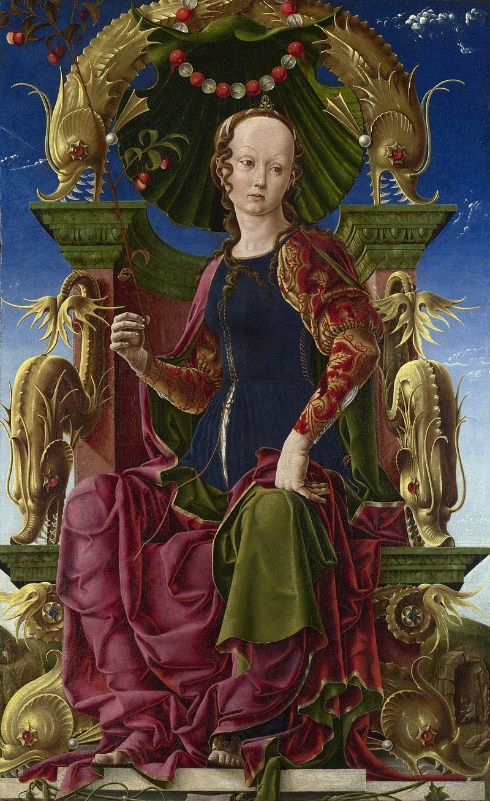 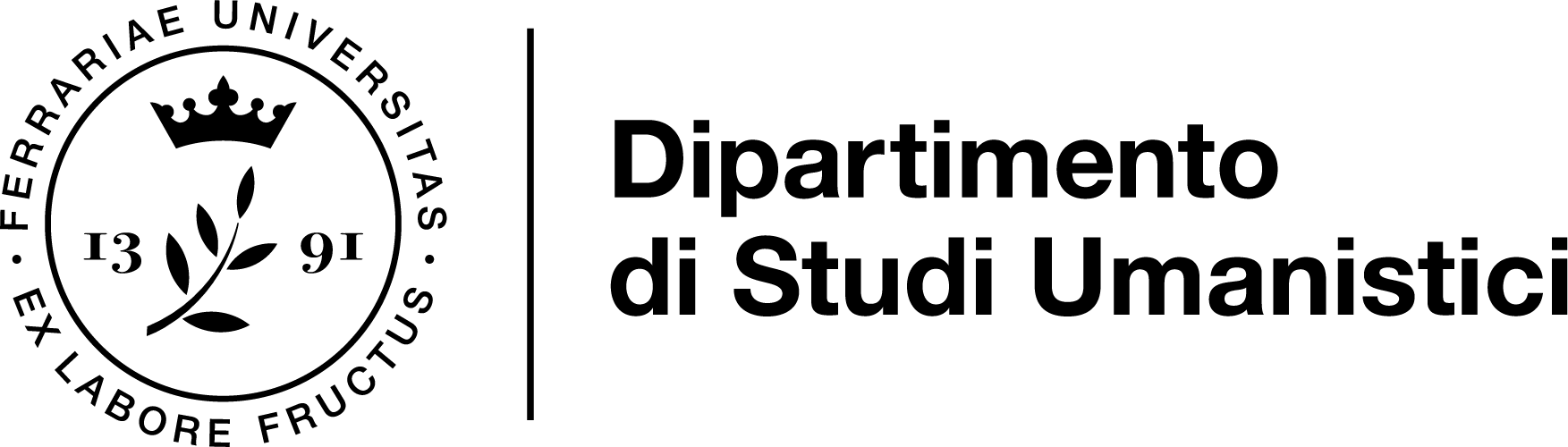 Nemici o alleati?
Come spesso accade, gli avvenimenti non si fanno circoscrivere entro una lettura univoca. Nel tardo VII secolo 
correva voce in Spagna che un pretendente al trono goto di Toledo avesse richiesto aiuto agli arabi pur di ottenerlo. Carlo, non ancora ‘Magno’, era stato sollecitato dal wali di Barcellona, Gerona e Saragozza, per combattere insieme. A parere del wali, sfruttando i contrasti interni l’intera Spagna avrebbe potuto essere conquistata dai due: in cambio della sua partecipazione, il wali offriva a Carlo le tre città sopra nominate. Carlo accettò e si recò in Spagna nella primavera del 778, ma dopo alcuni mesi Saragozza, dove era acquartierato il suo esercito, si ribellò. A Roncisvalle, un gruppo di predoni baschi attaccò la retroguardia franca, massacrandola. Nelle composizioni epiche che sarebbero state scritte (dopo un non strettamente circoscrivibile periodo di circolazione orale) verso la metà dell’XI secolo, quindi a ridosso dell’inizio dell’esperienza crociata, a compiere la strage sarebbero stati i ‘mori’. Molto è stato scritto sulle relazioni diplomatiche tra Carlo Magno e il califfo abbaside Harun al-Rashid. Ricordiamo che alla sua autorità, sebbene già nella scorsa lezione abbiamo potuto cogliere il netto defilarsi della Siria e della Palestina al controllo abbaside nel secolo seguente, era sottoposta Gerusalemme, visitata da un sempre maggior numero di pellegrini occidentali. «Desideroso di inserirsi in qualche modo nel colloquio tra i chierici e i santuari della Città Santa e la Cristianità – un colloquio che egli non intendeva lasciare al monopolio dei basileis – il re franco aveva ricevuto una missione del patriarca gerosolimitano che aveva ricambiato e dalla quale aveva ricavato benedizioni e reliquie. Gli Annales regni Francorum parlano addirittura della ‘consegna delle chiavi’ della basilica del Santo Sepolcro, forse esagerando qualche espressione di cortesia diplomatica […]. È comunque probabile che […] Harun avesse offerto a Carlo qualche prerogativa sia pur soltanto onorifica sul Santo Sepolcro di Gerusalemme (il che era evidentemente una mossa tesa a ridimensionare la tradizionale auctoritas che il basileus deteneva sui Luoghi Santi cristiani); e che in qualche modo […] la vera questione trattata tra i due fosse quella spagnola (F. Cardini, Europa e Islam: Storia di un malinteso, Roma-Bari, Laterza, 2001, pp. 24-25).
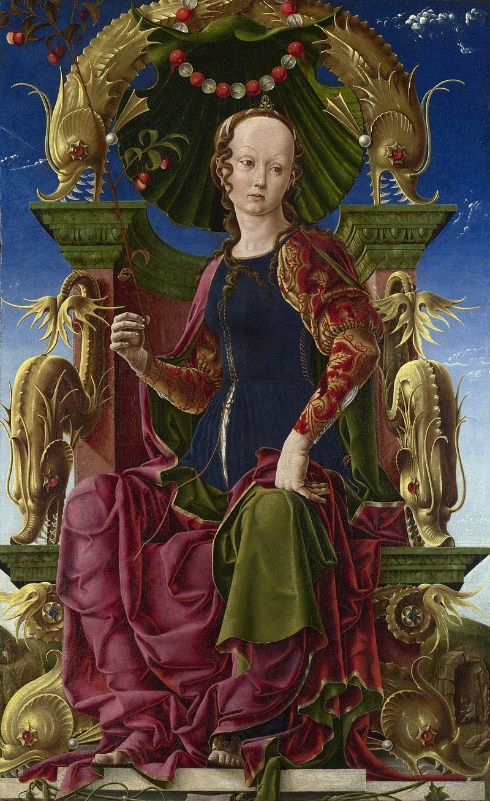 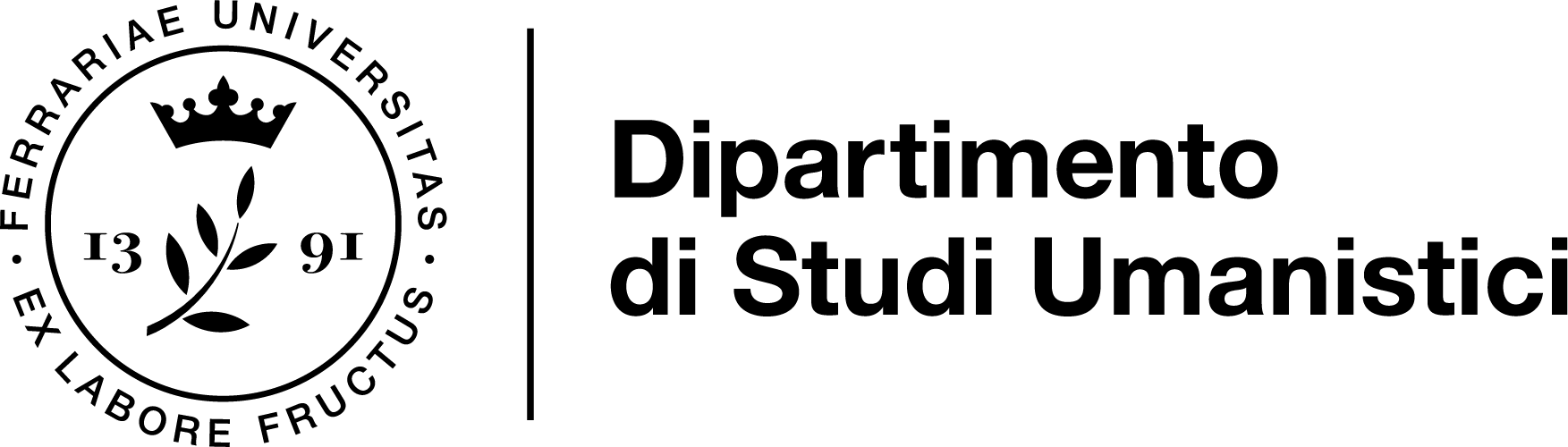 Nemici o alleati?
I contatti tra Carlo e il califfo convinsero l’emirato spagnolo a ridurre le pretese – e quindi le scorrerie - sui confini orientali con il regno Franco, per evitare ripercussioni spiacevoli: ne derivarono alcuni trattati, sanciti tra l’ 810 e l’ 812. 
Questi episodi, parziali e riduttivi, sono qui indicati allo scopo di mostrare allo studente come gli aspetti religiosi siano affatto estranei ai primi contatti tra occidente e Islam, nelle sue diverse forme. Ad esempio Venezia, che era dal tardo VII secolo un ducato indipendente, aveva emanato per i suoi sudditi diverse normative per vietare i commerci con la nefandissima gens Sarracenorum; ma di fatto i traffici economici risultavano troppo vantaggiosi per rinunciarvi, e il fatto che i divieti si ripeterono nei secoli dimostra, come le grida di manzoniana memoria, la loro inefficacia.
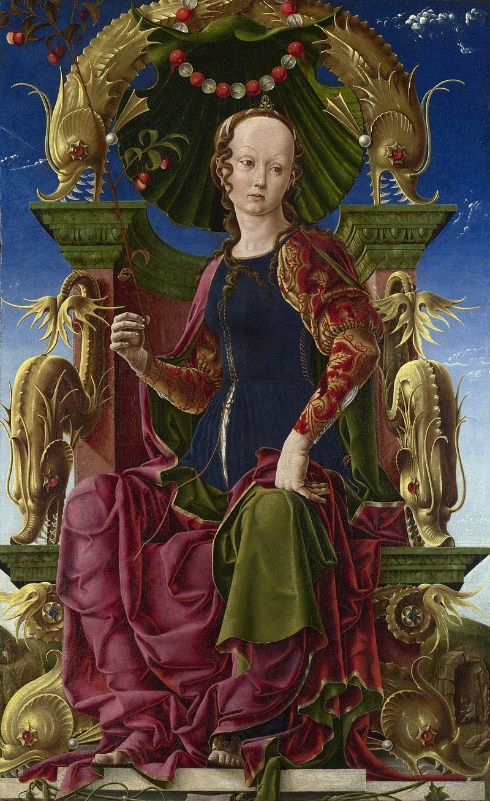 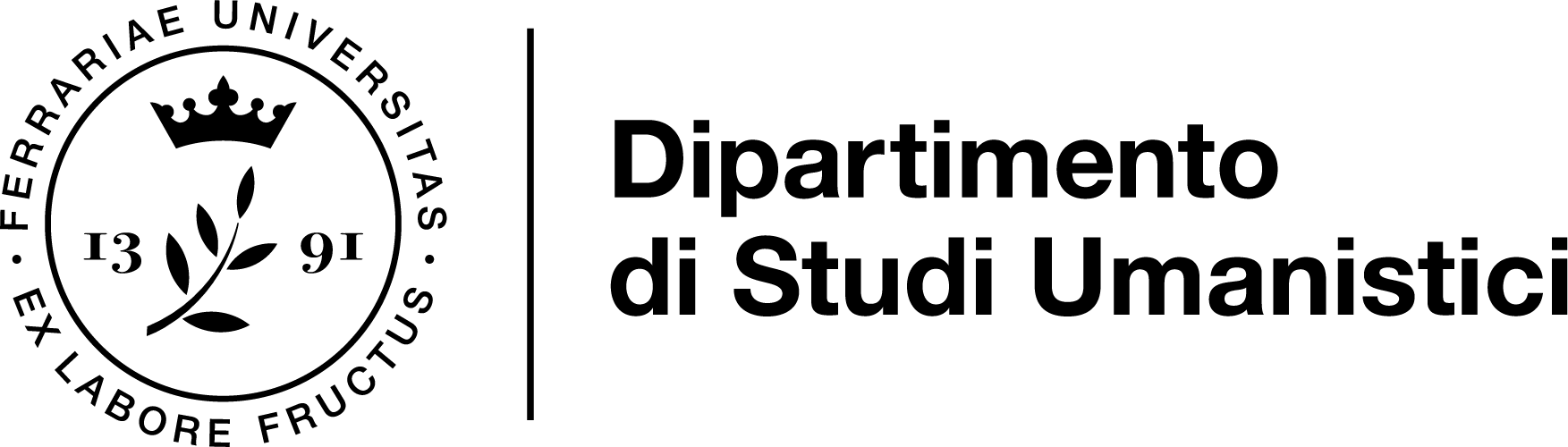 Secoli di aggressioni
Abbiamo potuto constatare come i musulmani fossero solo alcuni dei responsabili delle incursioni
che le coste europee meridionali dovettero subire tra VIII e X secolo. Con il tempo, però, la memoria degli attacchi e gli scontri ai confini spagnoli si sarebbe modificata, ingigantendo il ruolo degli islamici . Di fatto, invece, le isole conquistate nel Mediterraneo, la Sicilia, i territori sardi, persino le Baleari, non erano tasselli di un progetto espansionistico coerente. Spesso i nuovi territori erano acquisiti contestualmente a singoli atti predatori, e inoltre con una certa frequenza capi islamici di stanza in Spagna, nel Maghreb o in Siciliani venivano chiamati da più contendenti; lo abbiamo già visto con Carlo Magno nel 778, avvenne a Palermo poco dopo la sua conquista, avvenuta nell’831, quando il ducato di Napoli chiese aiuto ai nuovi ‘vicini di casa’ per risolvere a proprio favore la costante minaccia proveniente dai longobardi e dai bizantini. I ‘saraceni’ poco avevano da perdere, e sfruttarono con abilità le varie occasioni di trarre il profitto da due o ancor più litiganti, ponendosi al servizio dei vari signori locali ma in realtà spadroneggiando.
Fu un contesto simile che difatti portò alla istituzione dell’emirato di Bari, poco dopo l’appello di Napoli.
Investiti formalmente dell’autorità sulla Sicilia dai califfi abbasidi, gli emiri kalbiti intrapresero un martellante attacco alle coste italiane, fino a quando, verso la metà del secolo XI, l’isola non incorse in una esiziale frammentazione politica. Ma gli attacchi alle coste italiane non venivano soltanto dalla Sicilia, ma dalla Spagna e dal Maghreb, da dove un contingente raggiunse e razziò persino Genova. Molti nuclei costieri islamici erano gestiti da corsari, che molto guadagnavano pure dal commercio di schiavi ‘bianchi’, ma in sostanza le attività di questi centri non erano dissimili da quelle caratterizzanti altre città marinare italiane del periodo.
Oltre agli schiavi, un grande interesse rivestivano altri due prodotti, di cui in ‘patria’ c’era poca disponibilità: il ferro, essenziale per le armi, e il legname; il Maghreb ne era poco fornito, ma senza legna navigare diveniva impossibile.
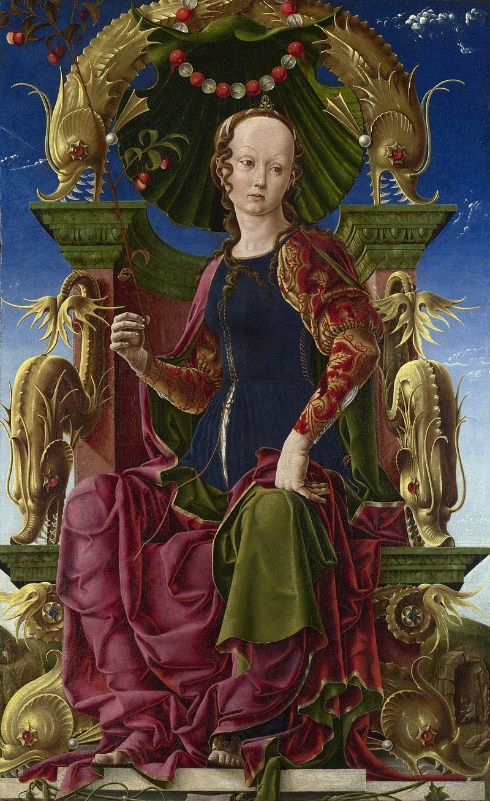 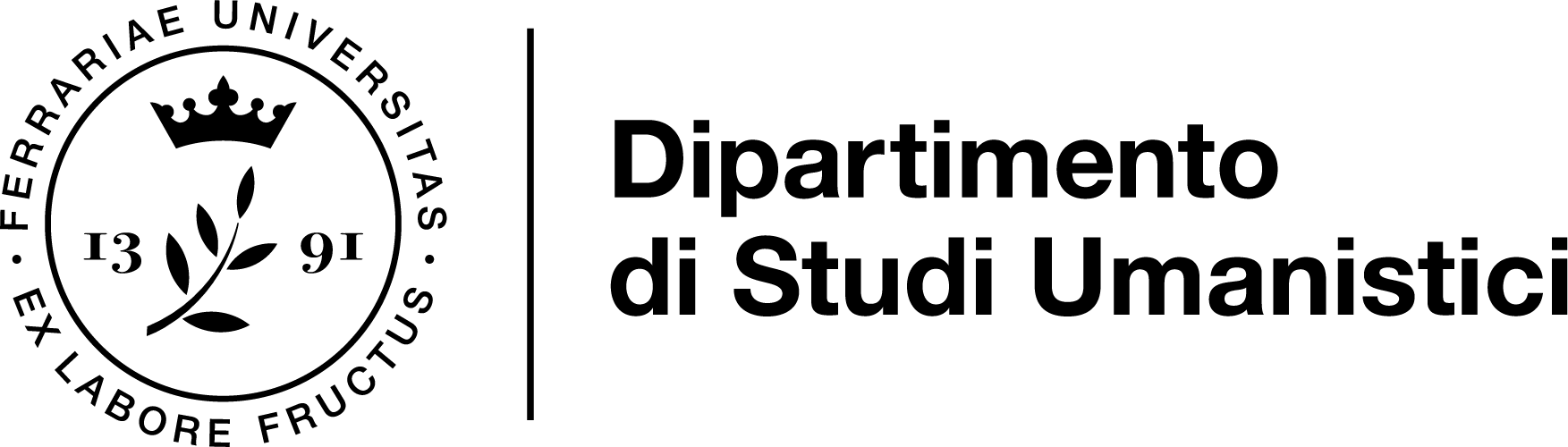 Secoli di aggressioni
Oltre agli schiavi, un grande interesse rivestivano altri due prodotti, di cui in ‘patria’ c’era poca disponibilità: il ferro, essenziale per le armi, e il legname; il Maghreb ne era poco fornito, ma senza legna navigare diveniva impossibile.